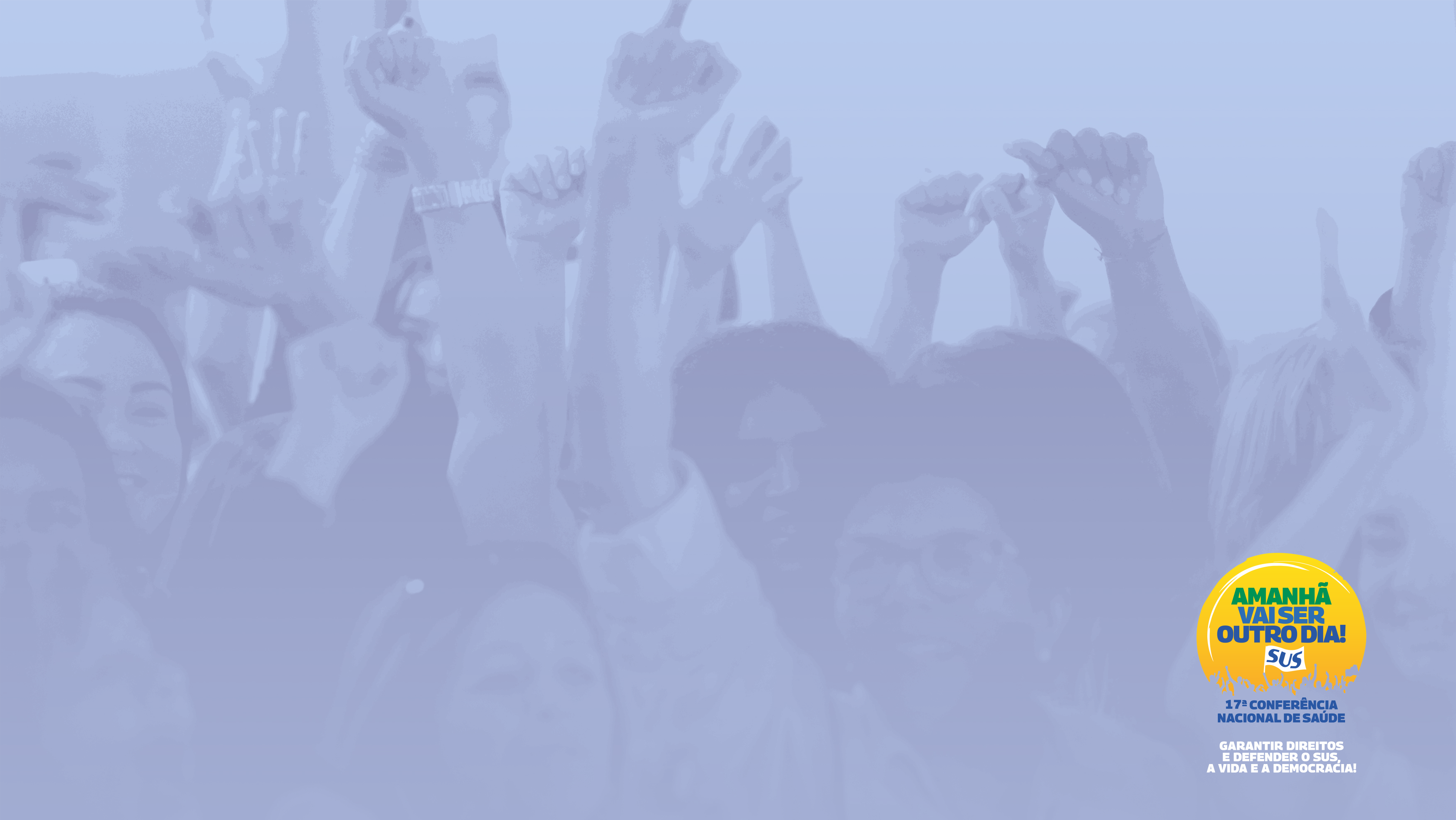 “Garantir Direitos e Defender o SUS, a Vida e a Democracia - Amanhã vai ser outro dia!”
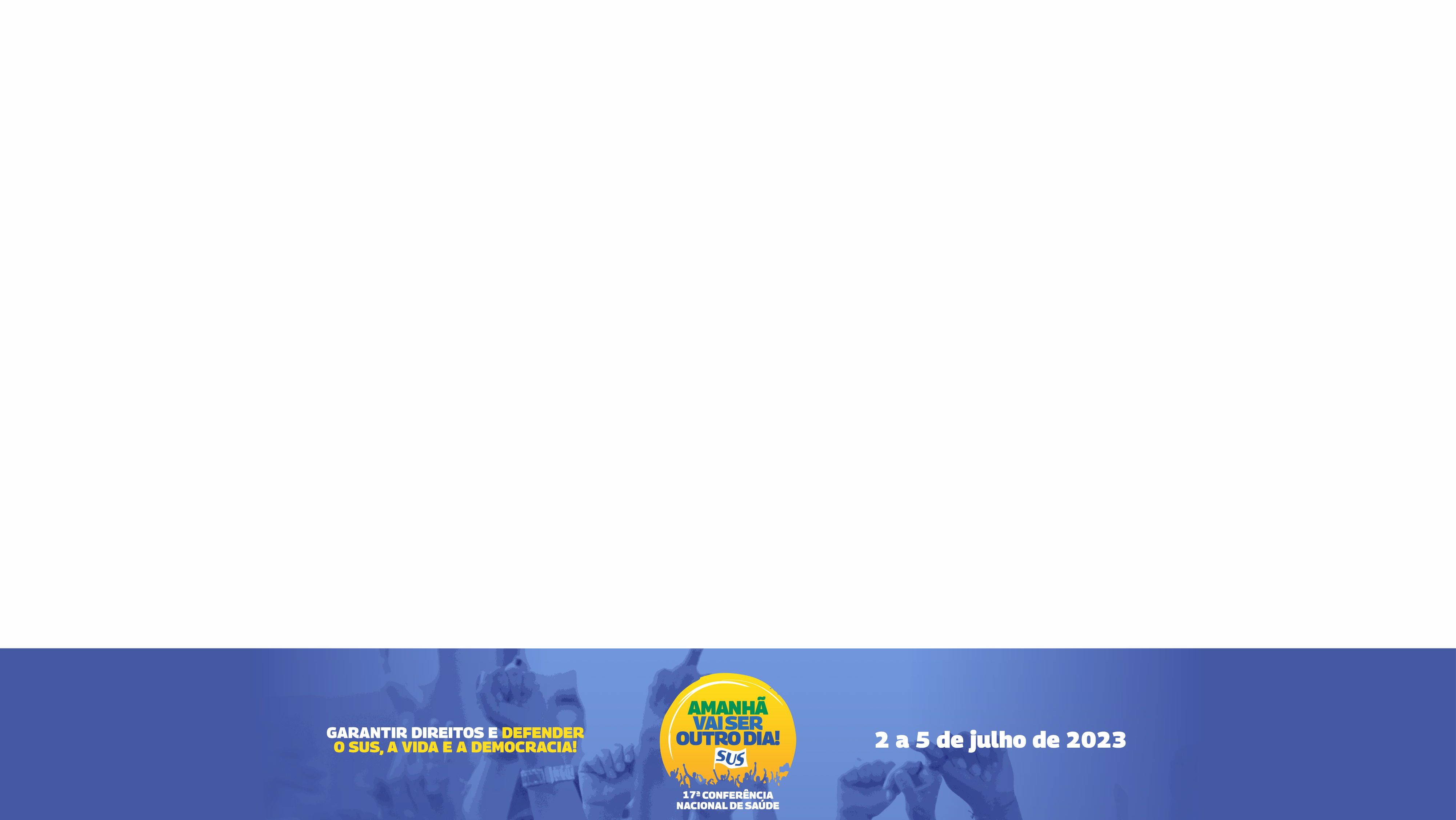 Eixos Temáticos
I – O Brasil que temos. O Brasil que queremos
II – O papel do controle social e dos movimentos sociais para salvar vidas
III – Garantir direitos e defender o SUS, a vida e a democracia
IV - Amanhã será outro dia para todos, todas e todes.
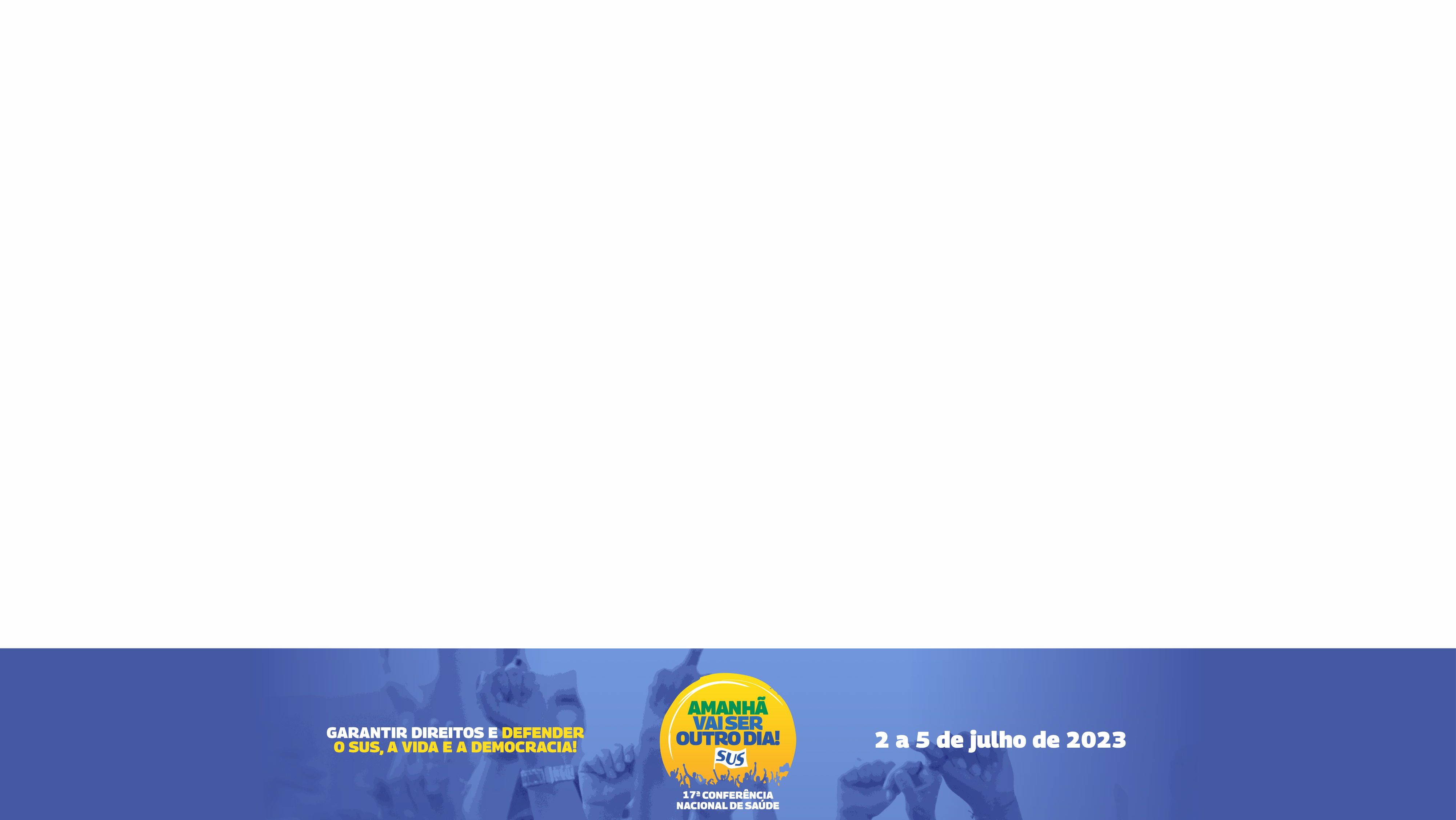 Documentos Relativos à 17ª CNS
RESOLUÇÃO Nº 664, 17ª CONFERÊNCIA NACIONAL DE SAÚDE DE 05 DE OUTUBRO DE 2021
Dispõe sobre aprovação da realização da 17ª CNS
RESOLUÇÃO Nº 669, DE 25 DE FEVEREIRO DE 2022
Dispõe sobre a definição da estrutura, da composição, das atribuições da Comissão Organizadora da 17ª CNS
REGIMENTO - RESOLUÇÃO CNS Nº 680, DE 05 DE AGOSTO DE 2022. 
Dispõe sobre as regras relativas à realização da 17ª CNS
DIRETRIZES METODOLÓGICAS - RESOLUÇÃO CNS Nº 701, DE 20 DE OUTUBRO DE 2022. 
Dispõe sobre as diretrizes metodológicas da 17ª CNS
DOCUMENTO ORIENTADOR 
http://conselho.saude.gov.br/images/17cns/Documentos/Doc_orientador_aprovado_pela_Comiss%C3%A3o_Organizadora_16_08_2022.pdf
ORIENTAÇÕES PARA AS CONFERÊNCIAS LIVRES NACIONAIS INTEGRAREM A ETAPA NACIONAL DA 17ªCNS
http://conselho.saude.gov.br/images/17cns/Documentos/Orienta%C3%A7%C3%B5es_Confer%C3%AAncias_Livres_Nacionais_-_Revisado_1.pdf
REGULAMENTO DA ETAPA NACIONAL DA 17ª CNS - RESOLUÇÃO Nº 705, DE 10 DE JANEIRO DE 2023
Aprova o Regulamento da Etapa Nacional da 17ª Conferência Nacional de Saúde
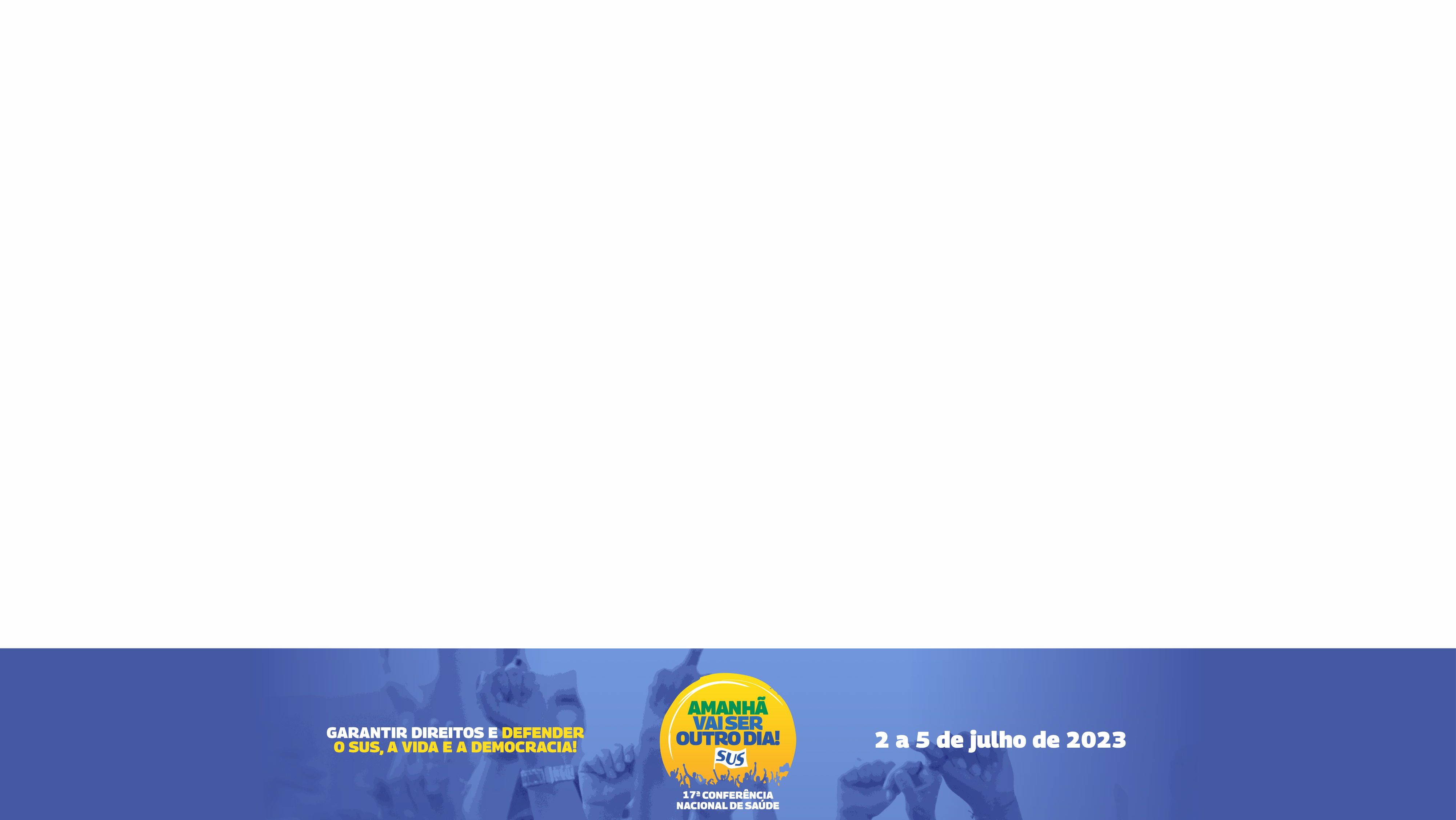 Calendário das Etapas 17ª CNS
Etapa Municipal                             	novembro/2022 a março/2023
Etapa Estadual e do DF                	abril a maio/2023
Etapa Nacional                              	02 a 05 de julho/2023
Conferências Livres Nacionais            	05/08/2022 a 31/05/2023
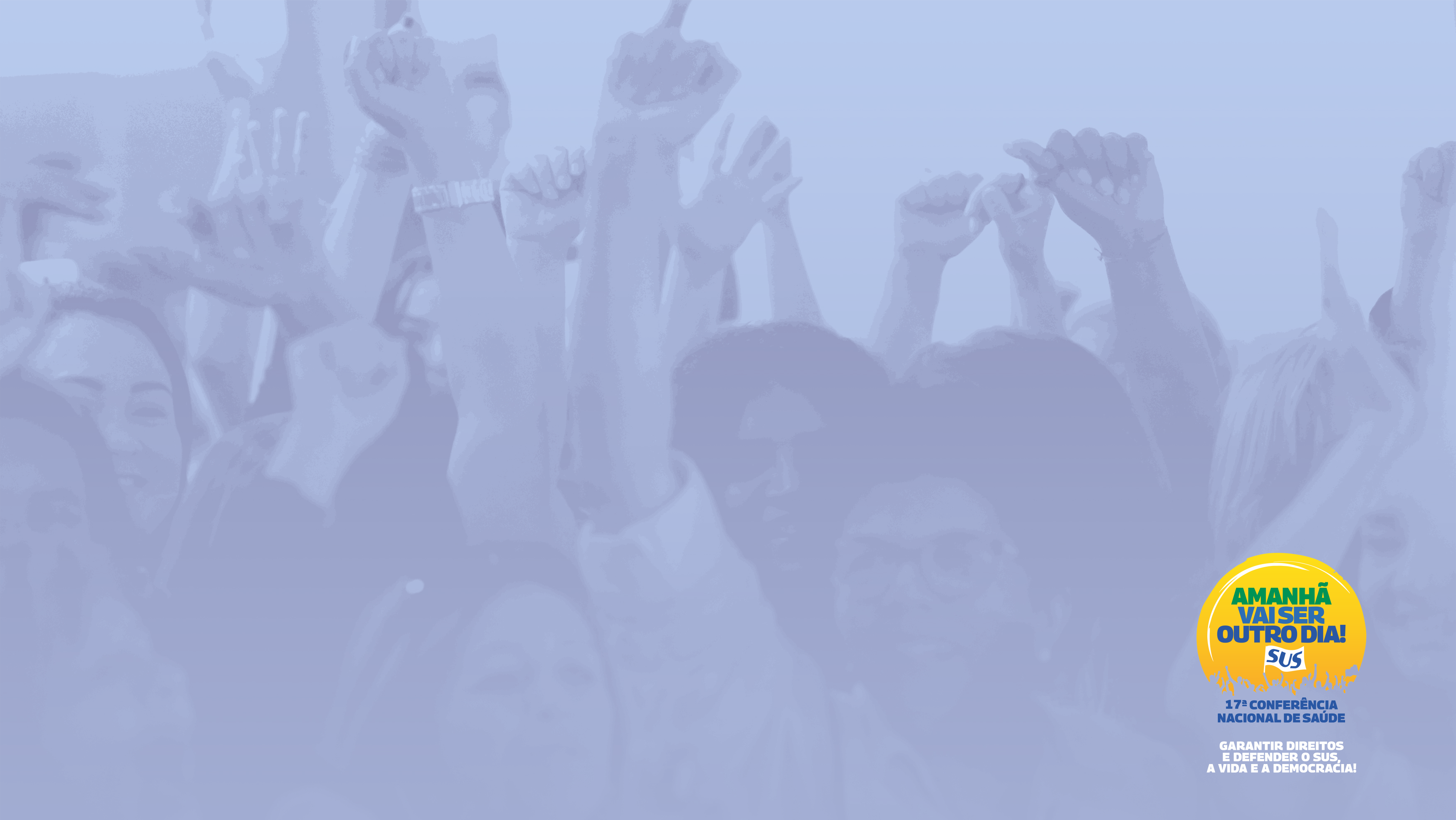 Regimento da 17ªCNS
Resolução CNS nº 680 (05/08/2022)
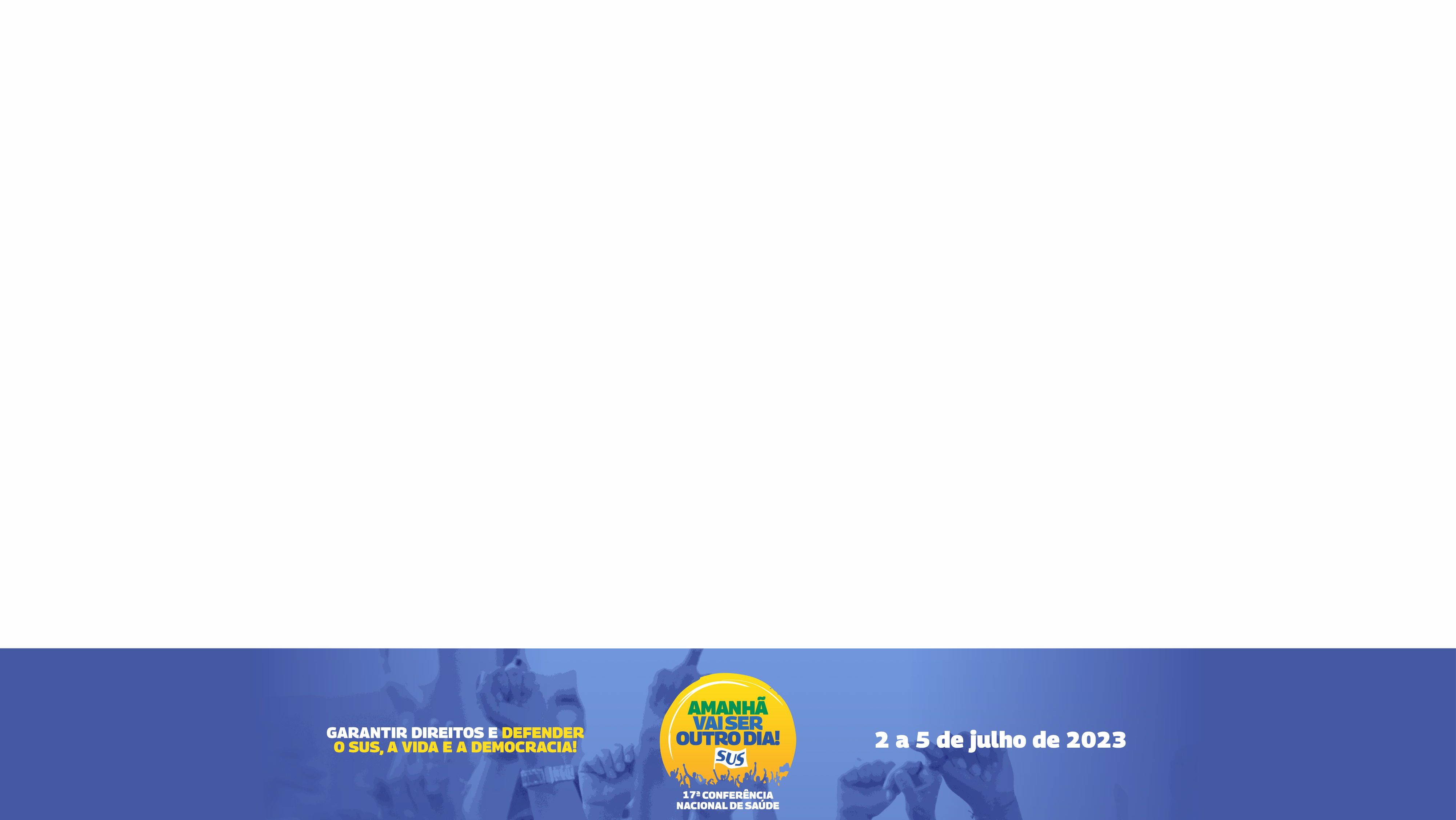 Objetivos da 17ª CNS
I - Debater o tema da Conferência com enfoque na garantia dos direitos e na defesa do SUS, da vida e da democracia 
II - Reafirmar e efetivar os princípios e diretrizes do SUS para garantia da saúde como direito humano, com a definição de políticas que reduzam as desigualdades sociais e territoriais
III - Mobilizar e estabelecer diálogos diretos com a sociedade brasileira acerca da saúde como um direito constitucional e da defesa do SUS
IV - Garantir a devida relevância à participação popular e ao controle social no SUS
V - Avaliar a situação de saúde, elaborar propostas que atendam às necessidades de saúde do povo brasileiro e definir as diretrizes que devem ser incorporadas na elaboração dos PPA e dos Planos de Saúde (Nacional, Estaduais e do Distrito Federal) e na revisão dos Planos Municipais de Saúde, elaborados para os anos de 2022 a 2025. 
VI - Construir uma mobilização permanente das forças da sociedade, que parte do monitoramento das deliberações da 17ª CNS, para garantia de direitos sociais e democratização do Estado, em especial, as que incidem sobre o setor saúde.
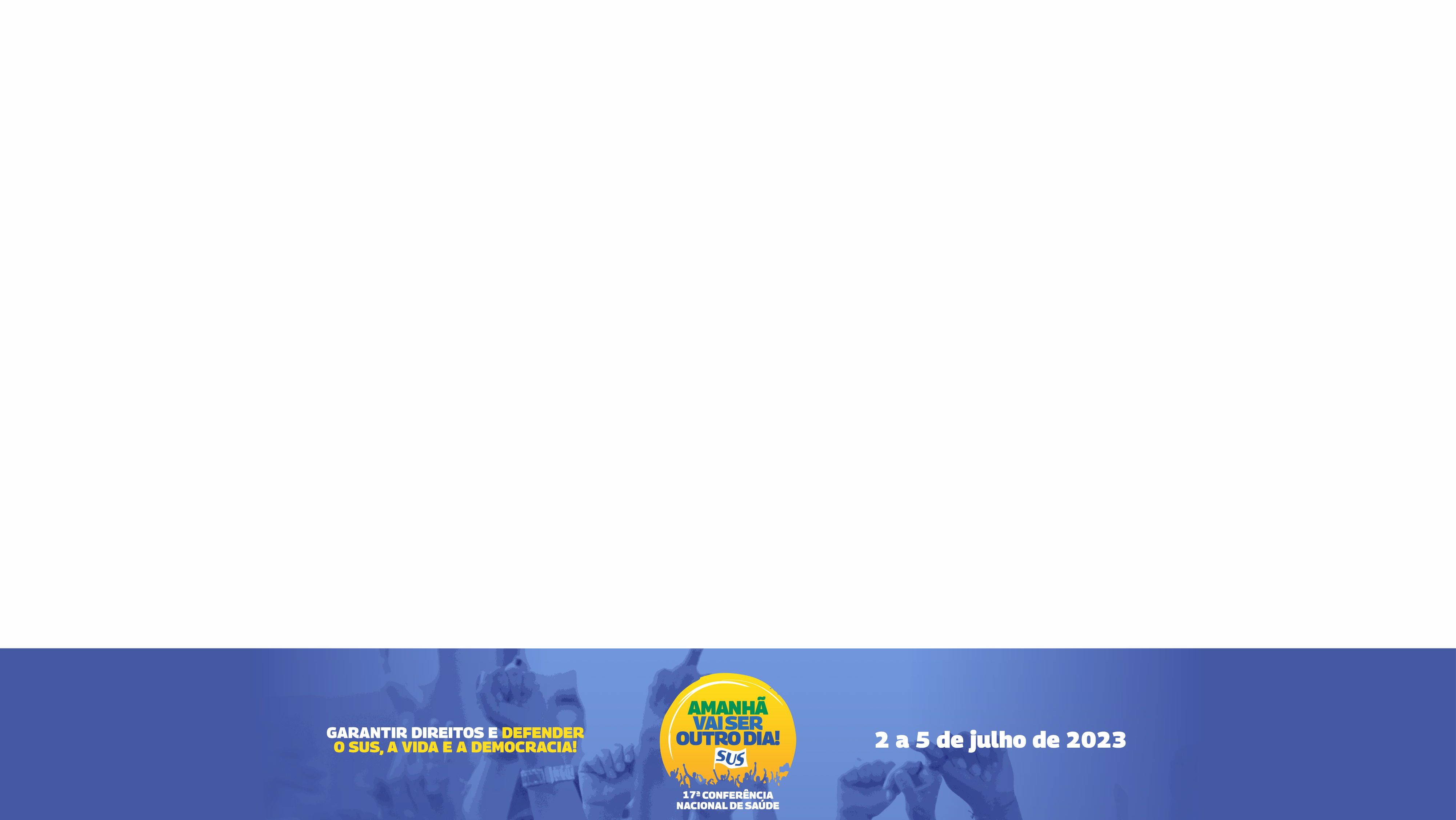 Definições
Pessoas LGBTI+: este conceito será utilizado como referência aos sujeitos políticos que integram movimentos sociais de representação da população LGBTI+

Etapas Regionais do Distrito Federal: conferências de saúde realizadas no âmbito das Regiões Administrativas do Distrito Federal. 

Eleição por via ascendente: processo de escolha de representantes de delegação realizado em uma das etapas da Conferência de Saúde para a etapa subsequente. 

Eleição por via horizontal: escolha de representantes de uma delegação realizado numa Conferência Livre

Atividades Autogestionadas: atividades de caráter não deliberativo, de responsabilidade de organizações e instituições interessadas, que acontecerão durante a Etapa Nacional da 17ª CNS
Processo ascendente: processo que surge numa esfera de competência e segue “ascendendo” para a esfera subsequente. 

Conferência Livre: de caráter deliberativo, as conferências livres fazem parte dos mecanismos de participação social em saúde, mas prescindem de processos oficiais, uma vez que não precisam seguir formalidades como quórum mínimo, representatividade por segmentos ou eleição de delegação para a etapa principal. 

Pessoa: adoção de uma linguagem mais inclusiva, o conceito de pessoa será utilizado como o universal que engloba todo o conjunto da população em sua diversidade.

Pessoa Delegada/Representante de delegação: pessoa eleita para representar a sua localidade ou uma Conferência Livre na esfera subsequente.
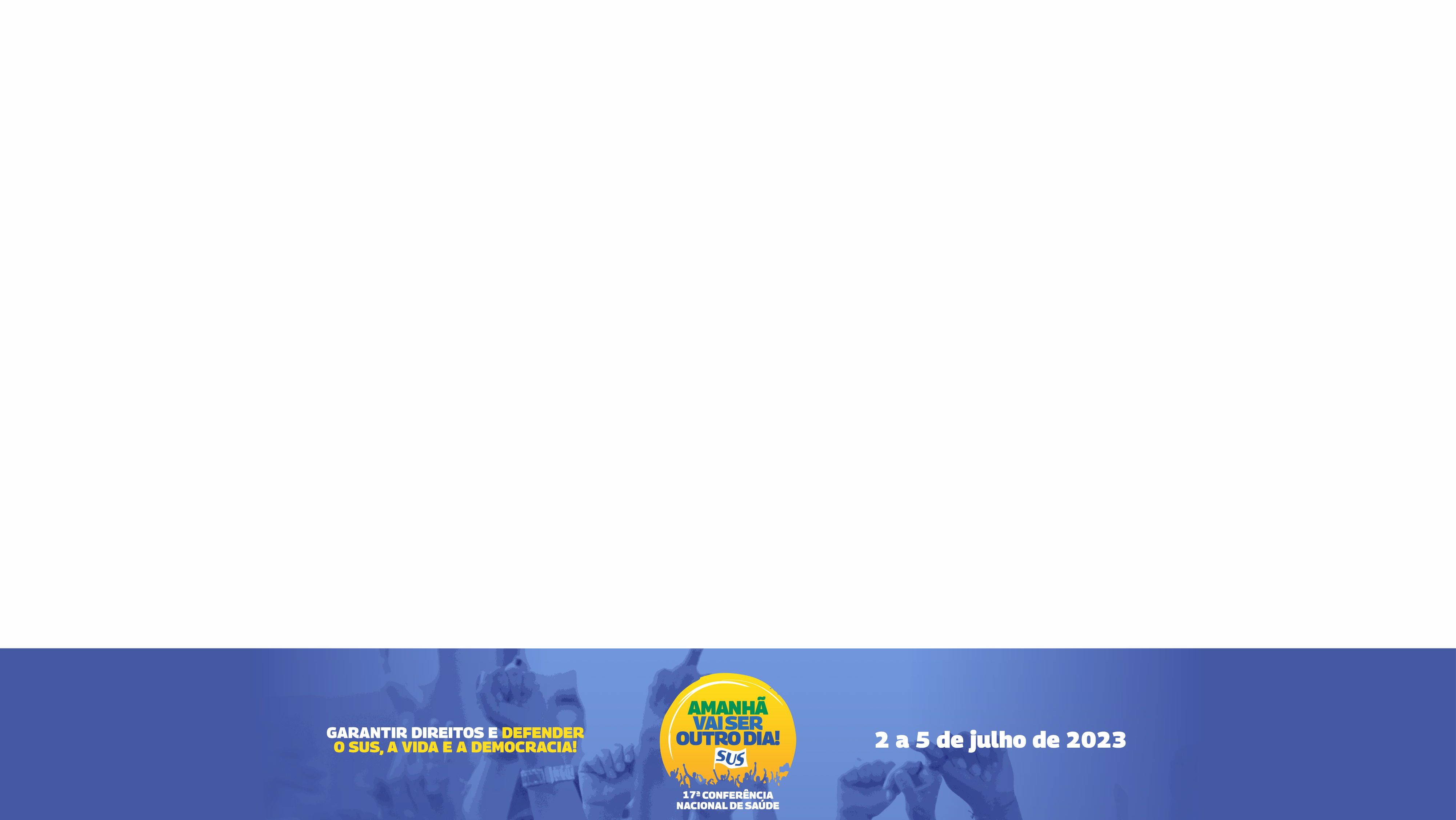 Atividades 
Preparatórias
Responsabilidade do Conselho Nacional de Saúde
6ª Conferência Nacional de Saúde Indígena (6ª CNSI)
5ª Conferência Nacional de Saúde Mental (5ª CNSM)
Não têm caráter deliberativo e antecedem as etapas da Conferência
Ampliar a participação popular nos debates dos temas propostos pela 17ª CNS
Iniciativa da sociedade
Fórum Social das Resistências (abril de 2022)
15º Congresso da Rede Unida (junho de 2022)
Conferência Nacional Livre, Democrática e Popular de Saúde (agosto de 2022) 
Congresso Nacional do CONASEMS (julho de 2022)
14º da Conam - Democracia e Justiça Social (julho de 2022)
13º  Abrascão (novembro de 2022) 
73º Congresso Brasileiro de Enfermagem (CBEn) (novembro de 2022) 
Encontros Regionais do Projeto Integra - Fase 2 (2022) 
Plenárias Populares
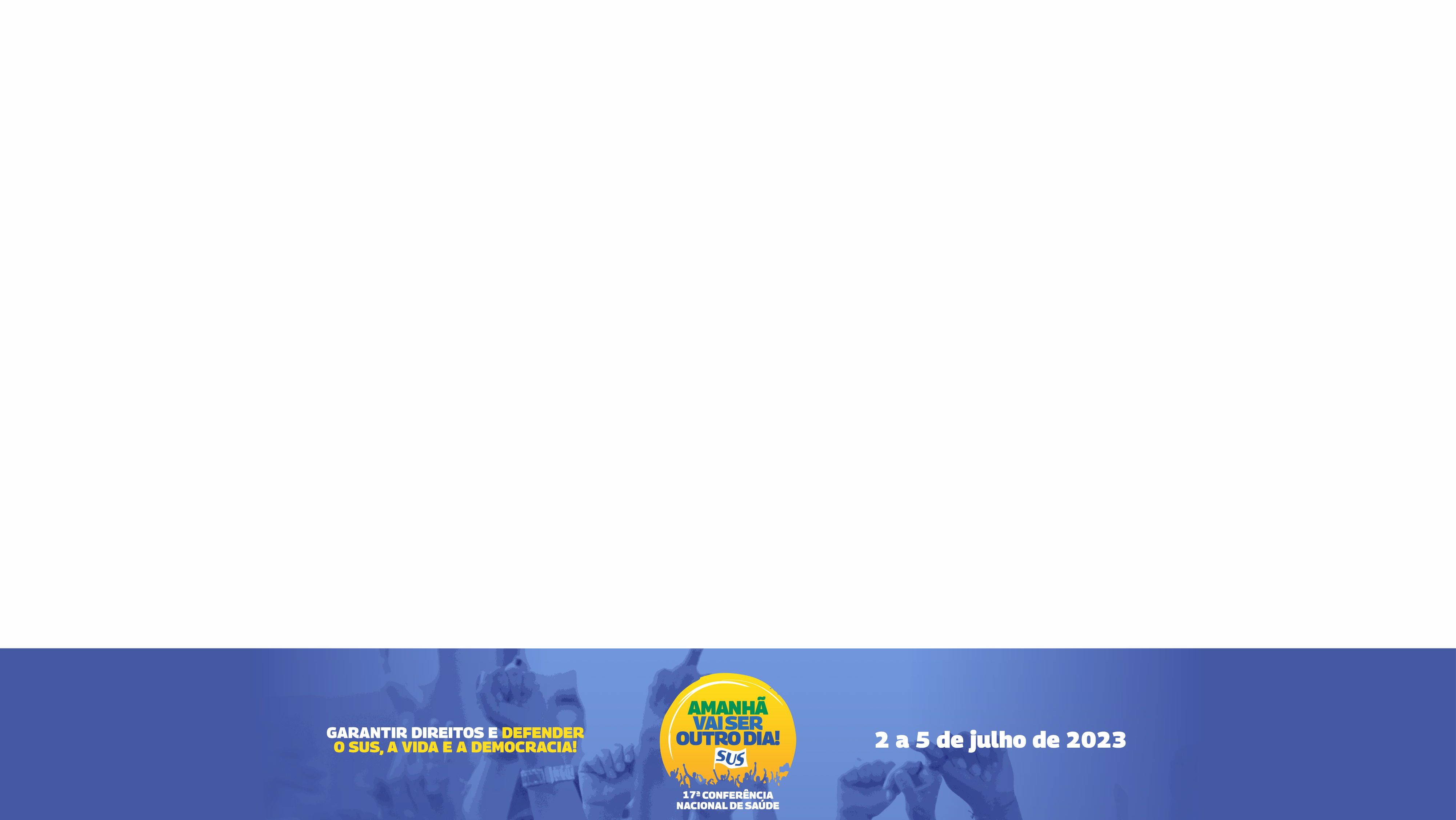 Conferências livres
A eleição de pessoas delegadas para a 17ª CNS, por meio de Conferências Livres Nacionais, se dará da seguinte forma: 
I - De 51 (cinquenta e um) a 100 (cem) participantes: 01 (uma) indicação
II - De 101 (cento e um) a 200 (duzentos) participantes: 02 (duas) indicações; 
III - A partir de 201 (duzentos e um) participantes: 03 (três) indicações; 
IV - Acima de 500 (quinhentos) participantes: 05 (cinco) indicações; e 
V - Acima de 1.000 (um mil) participantes: 10 (dez) indicações
Organizadas por segmentos que compõem o CNS e pela sociedade civil
Âmbito Municipal, Intermunicipal, Regional, Macrorregional, Estadual, Distrital e Nacional
Debater o tema, um ou mais eixos temáticos da 17ª CNS
Espaços deliberativos que poderão ser integrados  ao processo da 17ª CNS com envio de propostas e eleição de pessoas delegadas
Estimula-se que as etapas Municipal e Estadual prevejam a participação de Conferências Livres
Até 600 pessoas delegadas para a Etapa Nacional
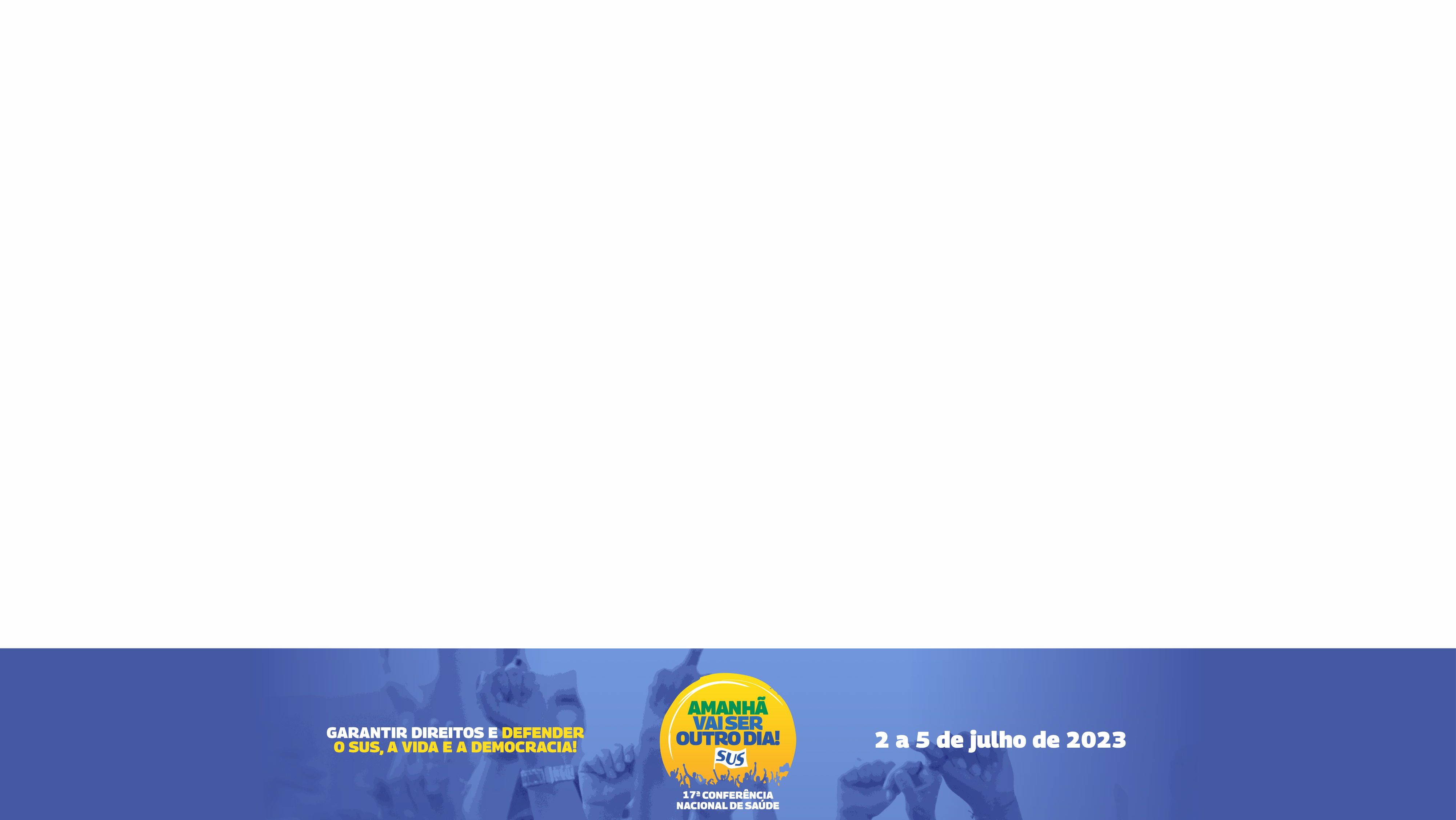 Etapas da 17ª CNS
Municipal, Estadual, do DF e Nacional
Assegurada a paridade de representantes do segmento Usuário 
Assegurada acessibilidade, considerando aspectos arquitetônicos, atitudinais, programáticos e comunicacionais
A competência para a realização de cada etapa da 17ª CNS, incluído o seu acompanhamento, será da respectiva esfera de gestão e seus Conselhos de Saúde, com apoio solidário de movimentos, entidades e instituições.
Definição de modos de monitoramento e do acompanhamento das deliberações 
Será desenvolvida uma “Avaliação da Participação Social na 17ª CNS
Debates com base em Documento Orientador 
Elaboração de planos de ação com vistas a contribuir com a conscientização sobre o direito à saúde e a sua disseminação para o conjunto da população de seu território,
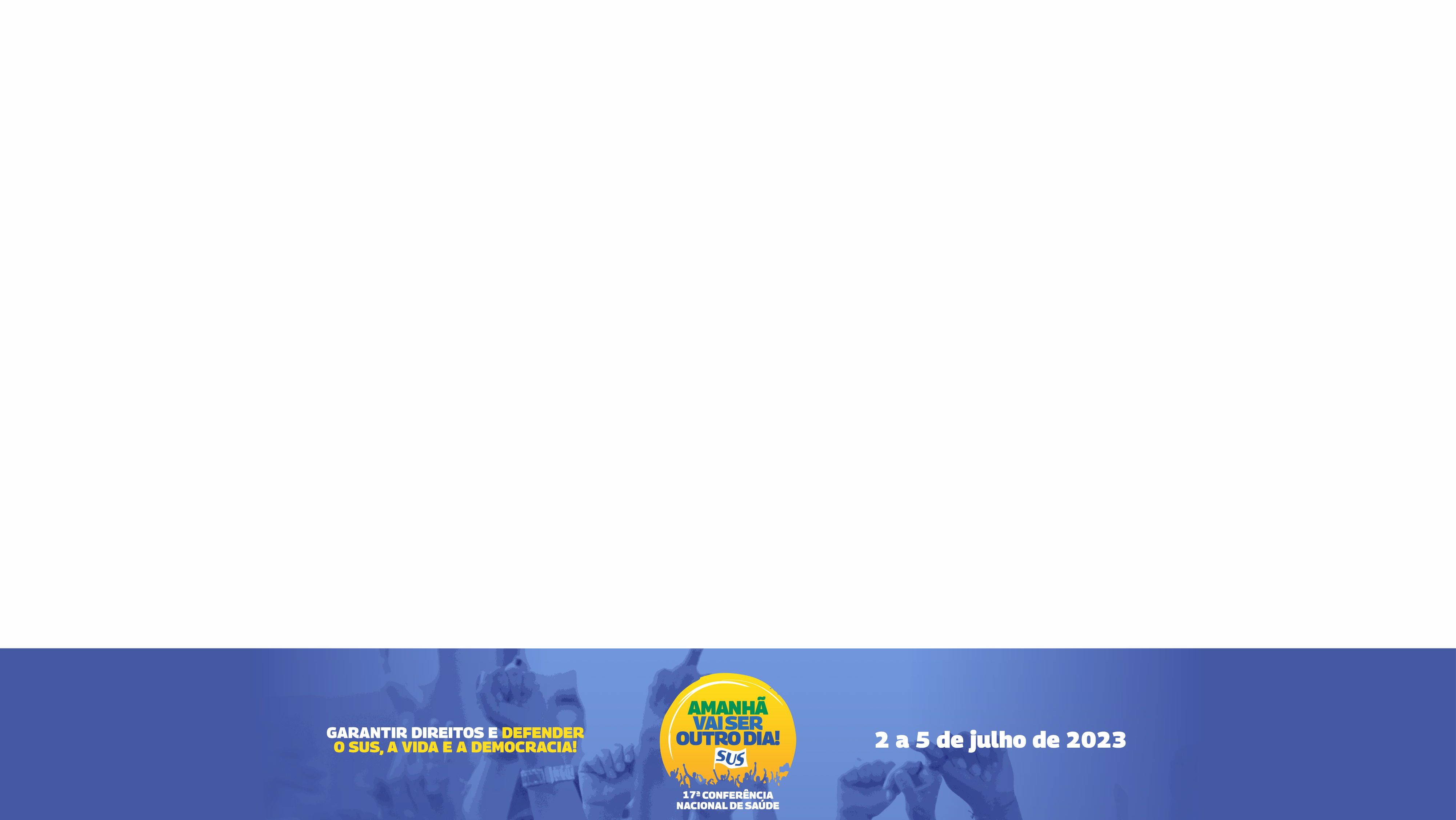 A eleição das delegações
Recomenda-se que as Conferências elejam suas delegações observando a representatividade dos mais diversos grupos:
I - Grupos étnico-raciais (populações negra, indígena e das comunidades originárias e tradicionais) respeitadas as diferenças e proporcionalidades locais 
II - Representantes de movimentos rurais e urbanos
III - Movimentos e entidades de pessoas LGBTI+
IV - Multiplicidade geracional 9jovens, idosos e aposentados) 
V - Pessoas com deficiência, estimulando a diversidade dessa população (deficiência psicossocial e intelectual)
VI - Pessoas com patologias, doenças raras ou negligenciadas.
As pessoas delegadas serão eleitas pela via ascendente, havendo possibilidade de que uma porcentagem do total da delegação seja eleita pela via horizontal (Conferência Livre), caso o regimento da respectiva conferência estadual assim preveja
As Conferências deverão incentivar que sejam eleitas pessoas que ainda não participaram de outras conferências e que tenham demonstrado compromisso com a defesa do SUS, com as deliberações da conferência, bem como com os debates em torno do tema central da 17ª CNS
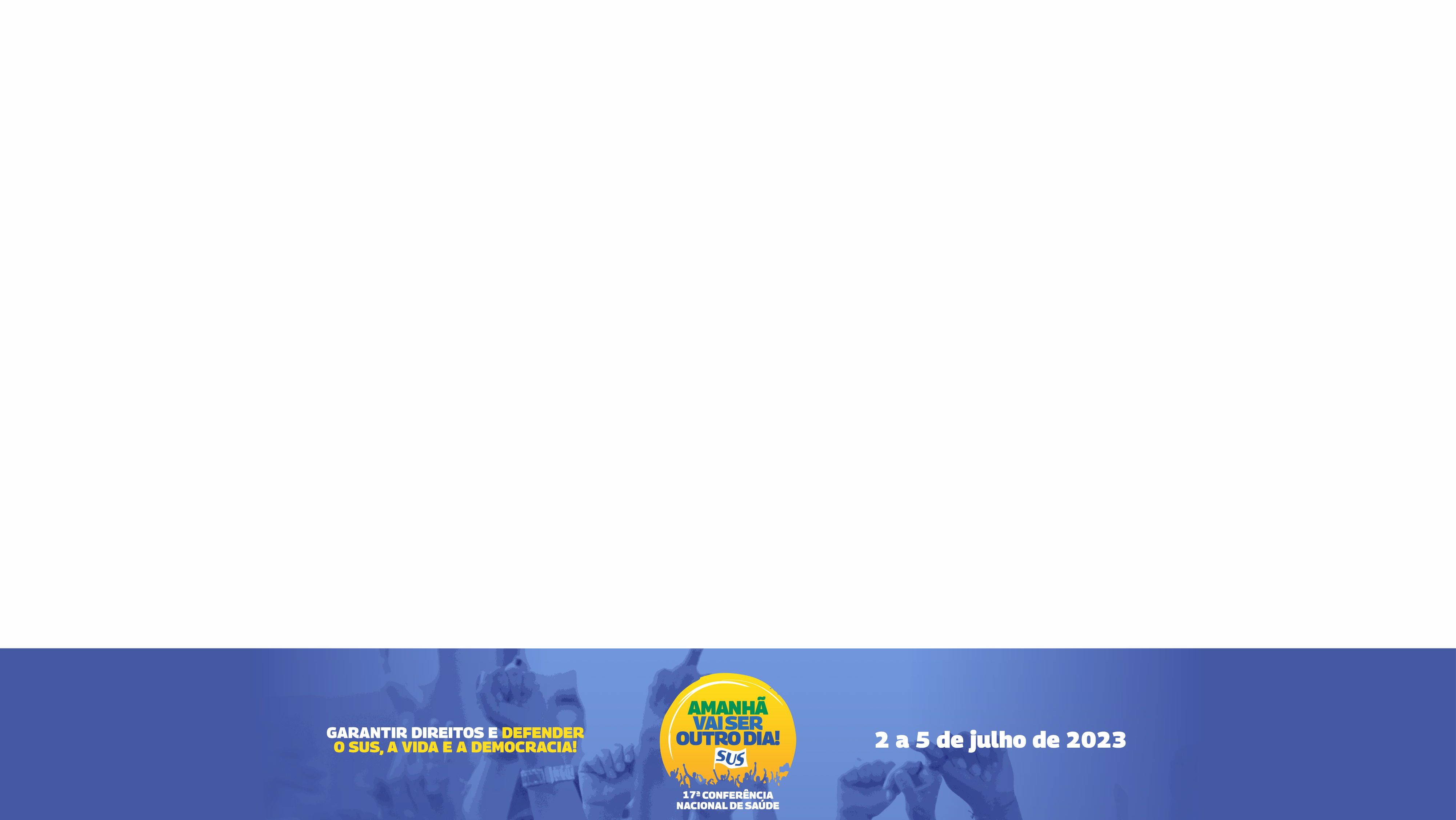 Participantes da etapa nacional
I - 4.048 Pessoas delegadas com direito a voz e voto
Eleitas nas etapas Estadual e do Distrito Federal
Eleitas nas Conferências Livres Nacionais
Eleitas pelo Conselho Nacional de Saúde
Indígenas 
II - 1.200 Pessoas convidadas com direito a voz
III - Integrantes das Atividades Autogestionadas
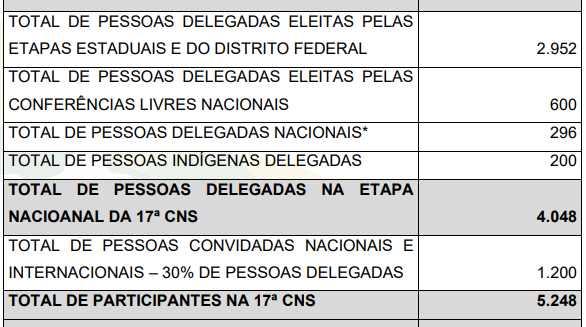 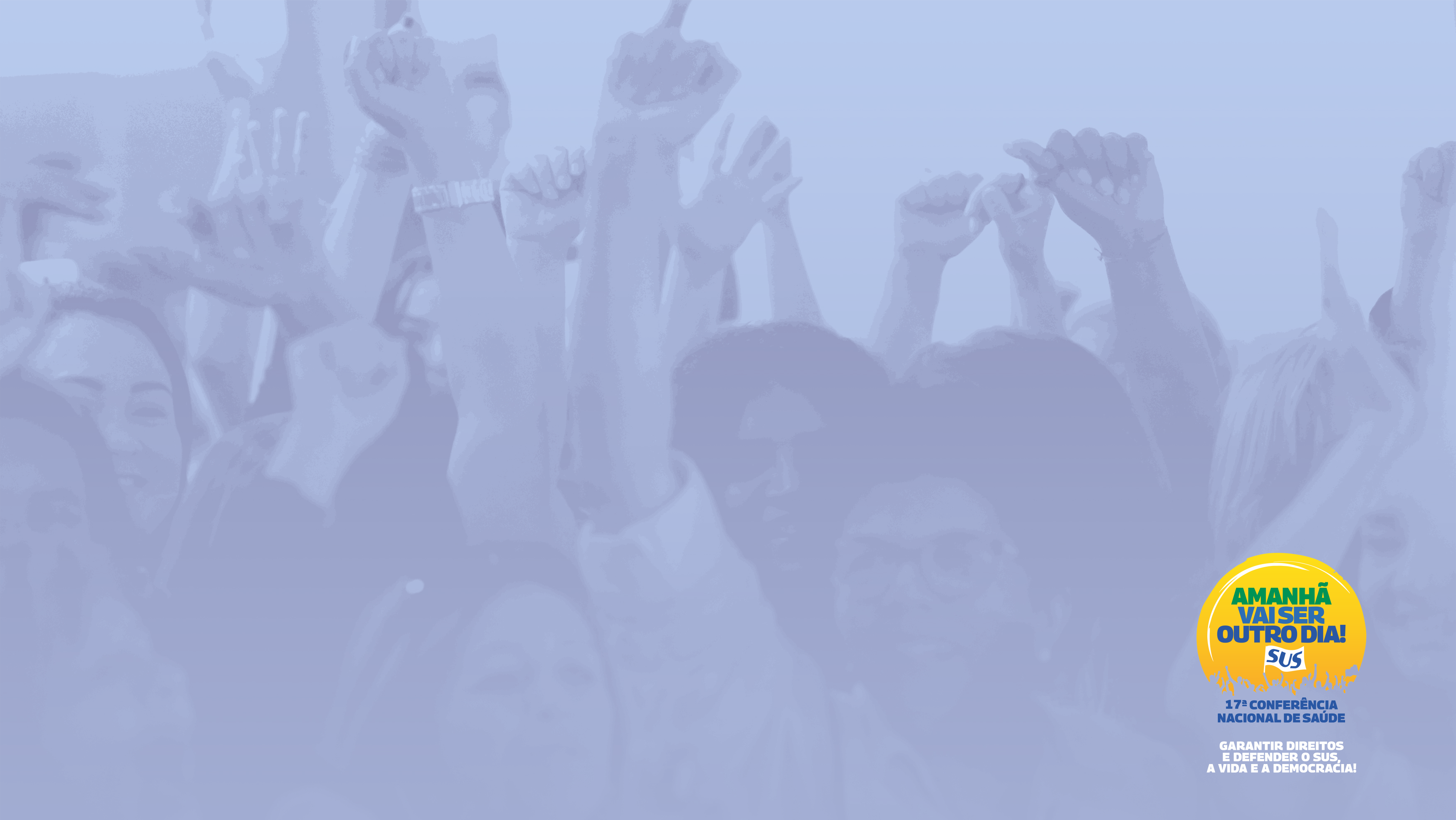 Diretrizes Metodológicas da 17ªCNS
Resolução CNS nº 701 (20/10/2022)
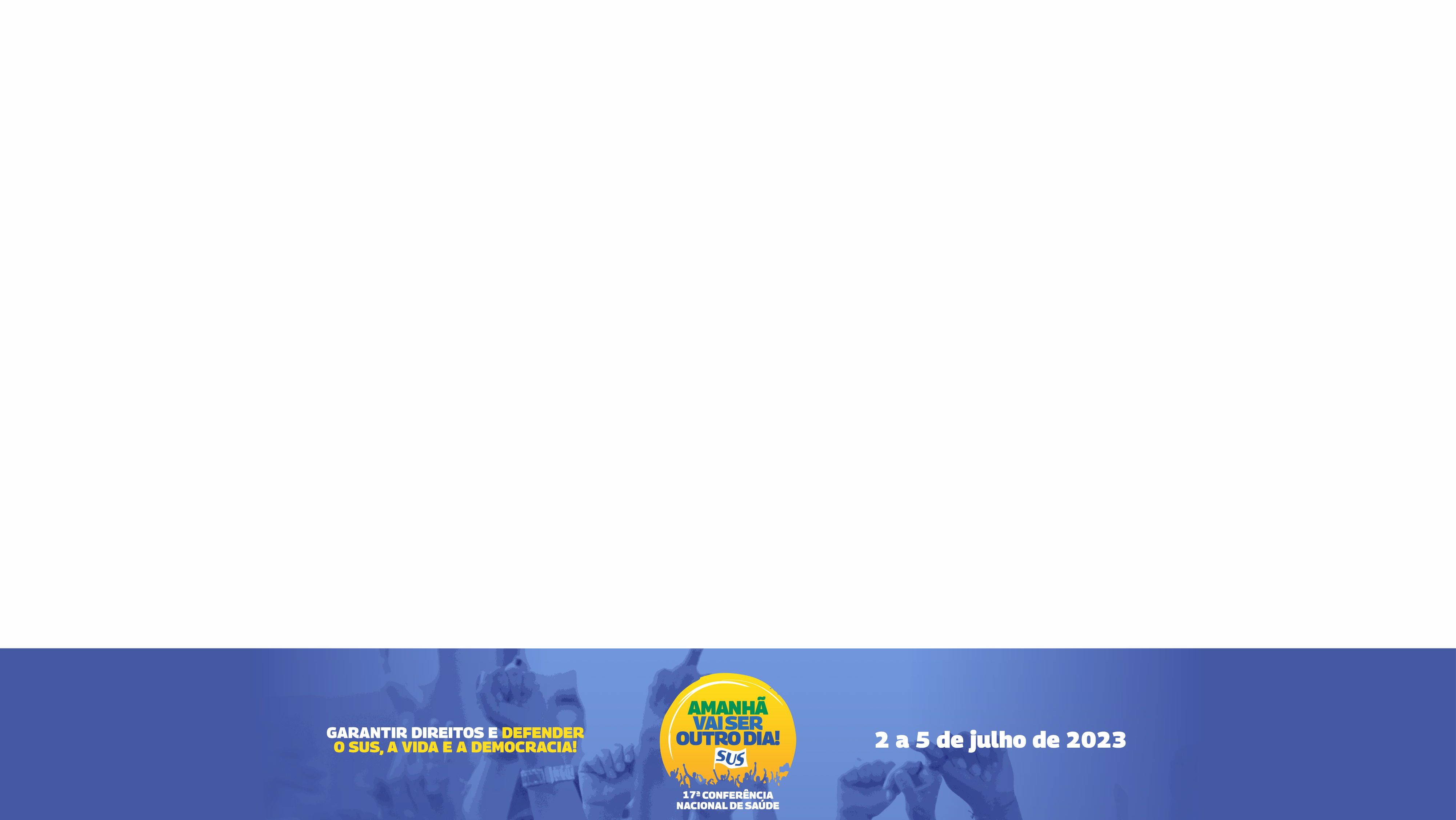 Diretrizes Metodológicas da 17ª CNS
Das definições
Da organização das etapas
Da mobilização e diálogo com a sociedade
Da programação, dos debates dos eixos e da formulação de propostas
Dos regulamentos das conferências
Das diretrizes e propostas aprovadas e dos relatórios finais
Da elaboração dos planos de ação
Do processo de monitoramento das diretrizes e propostas aprovadas 
Da acessibilidade e da alimentação nas conferências
Do fortalecimento da participação e controle social no SUS
Trata-se de recomendações que visam contribuir com o melhor desenvolvimento de métodos que sejam incorporados na organização das etapas municipais, estaduais, do Distrito Federal e nacional, para a qualificação dos objetivos da 17ª CNS, de acordo com o Regimento, disposto na Resolução CNS nº 680, de 5 de agosto de 2022
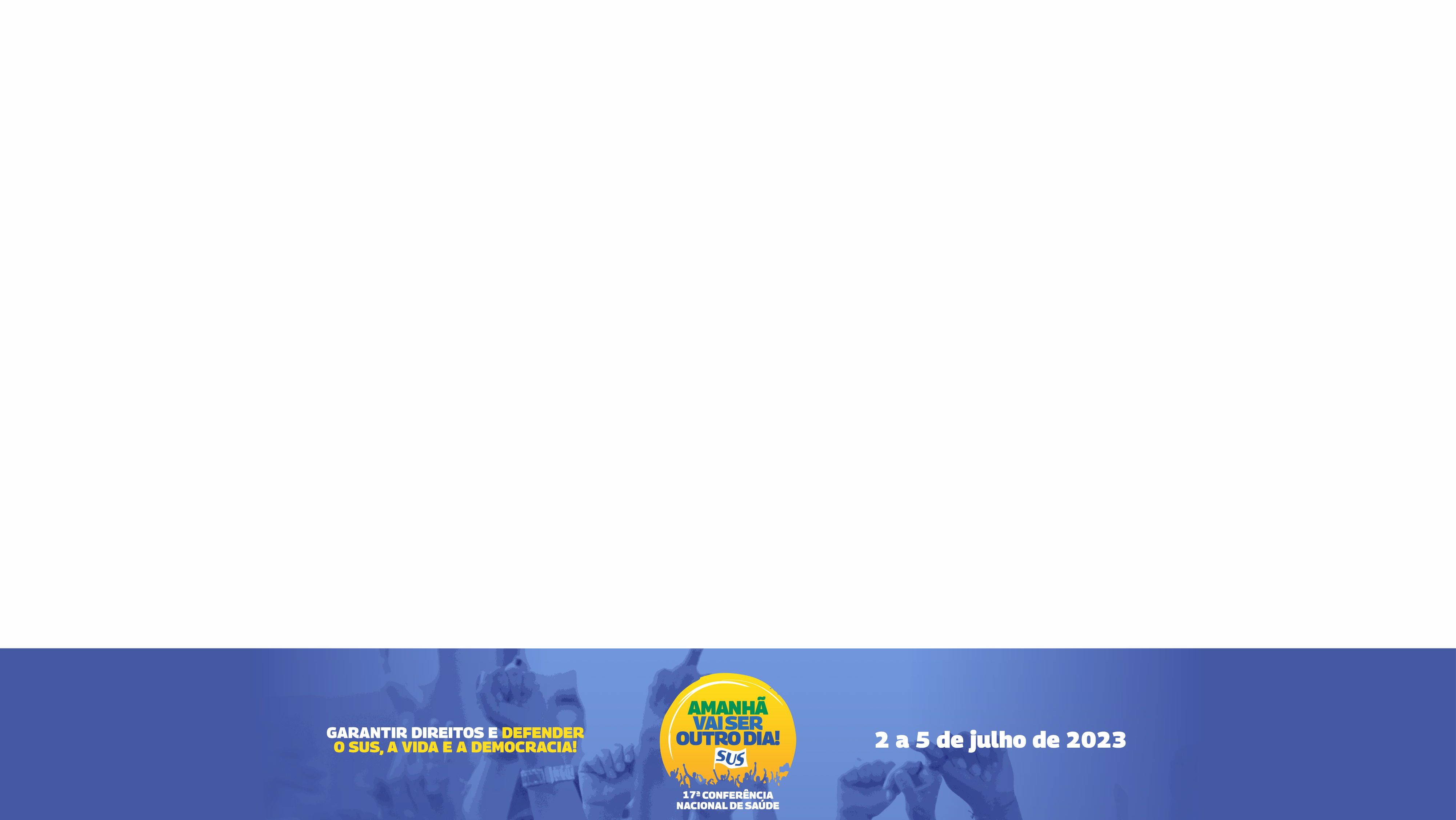 Algumas Definições
Diretriz a ser aprovada para compor os relatórios finais das conferências de saúde: deve expressar o enunciado de uma ideia abrangente, que indica caminho, sentido ou rumo. É formulada em poucas frases, de modo sintético. Pode conter números ou prazos, mas isso cabe essencialmente em detalhamentos referentes a objetivos e metas definidos para planos de ação. Desse modo, uma diretriz deve ser compreendida como uma indicação essencialmente política

Proposta constante dos relatórios finais das conferências: indica as ações a serem realizadas, cuja redação deve ser iniciada com um verbo no infinitivo e sempre vinculado a uma Diretriz

Proposta nova: Trata-se da possibilidade de haver, durante uma conferência, a formulação de uma diretriz ou proposta que não conste do relatório final das conferências municipais, das Regiões Administrativas do Distrito Federal, estaduais e do Distrito Federal. Esta possiblidade deve atender a critérios definidos no regulamento da respectiva conferência
Relatório Final das conferências

instrumento para a remessa das diretrizes e propostas aprovadas nas respectivas plenárias finais deliberativas, as quais, reunidas e sistematizadas, subsidiarão os grupos de trabalho e as Plenárias Deliberativas das Etapas seguintes;
instrumento de divulgação dos resultados junto à sociedade;
compõe as indicações objetivas de propostas que devem ser deliberadas pelos Conselhos de Saúde e acatadas pelo gestor do SUS, em cada esfera de gestão, para elaboração do Plano Estadual de Saúde e Plano Plurianual (2024-2027);
passa a compor instrumento para o monitoramento das deliberações de cada etapa da 17ªCNS, em cada esfera de gestão, sobre o desenvolvimento do SUS, nos espaços do controle social.
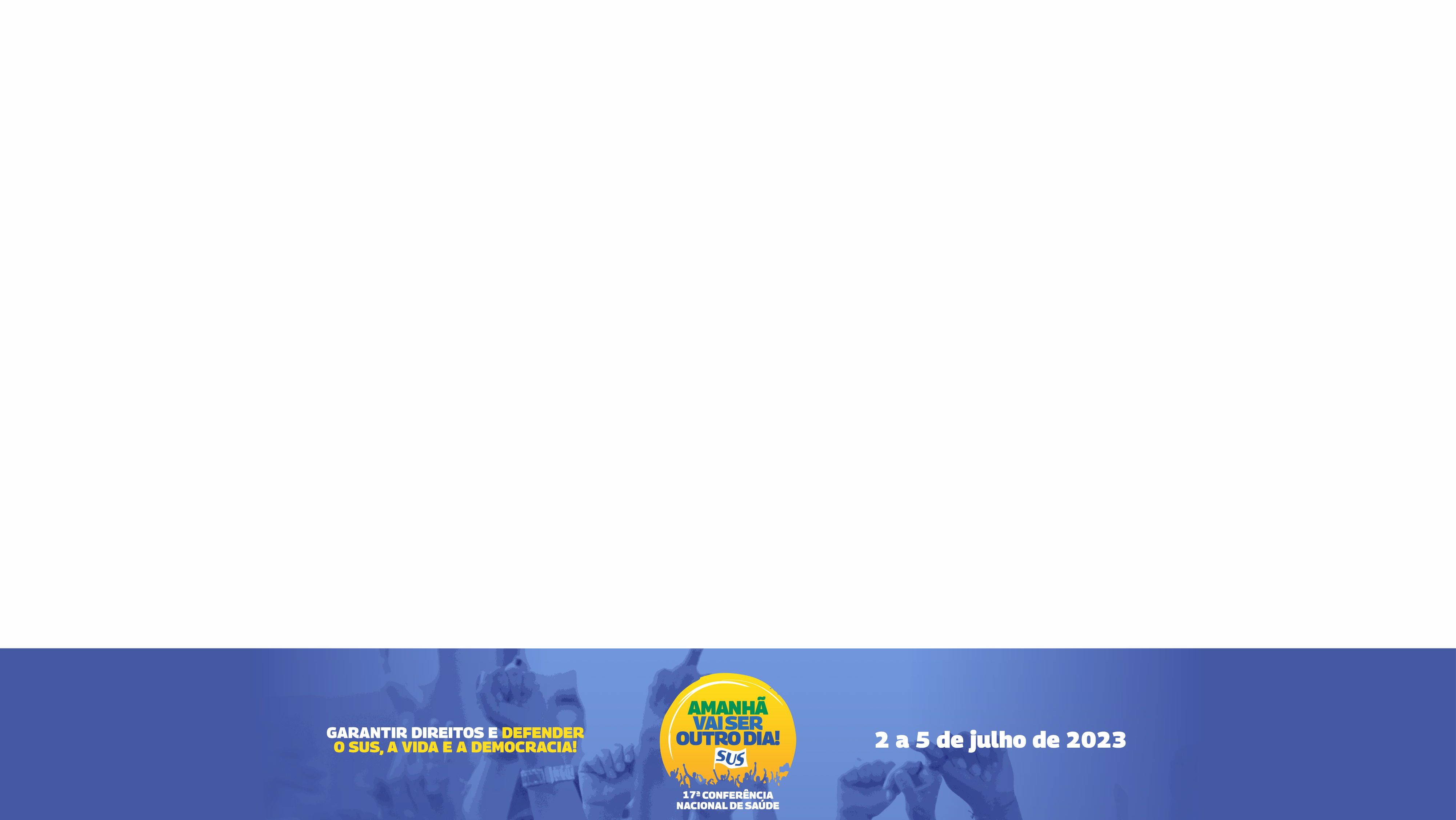 Alguns Aspectos da Organização das Etapas
A fim de atender ao objetivo de mobilizar a população e estabelecer diálogos diretos com a sociedade brasileira, acerca da garantia dos direitos, da vida e da democracia, bem como da defesa do SUS, e para que a 17ª CNS tenha forte incidência na condução das políticas de saúde em cada esfera de gestão, é essencial que os Conselhos de Saúde divulguem a realização das conferências de saúde, de acordo com a sua realidade, podendo incentivar: 
Atividades preparatórias
Conferências Livres - caráter deliberativo (aprovar propostas e eleger pessoas delegadas) 
Marcha em Defesa do SUS, da Democracia e da Saúde do Povo Brasileiro
Os conselhos de saúde estarão à frente dos processos de organização, mobilização, encaminhamentos e monitoramento das deliberações das conferências de saúde
As despesas para a realização das conferências correrão por conta da dotação orçamentária das respectivas secretarias de saúde e do Ministério da Saúde
Previsão de recursos financeiros na Programação Anual de Saúde e na Lei Orçamentaria Anual (LOA), para a realização das atividades preparatórias, das etapas municipais, estaduais, do Distrito Federal e nacional da 17ª CNS.
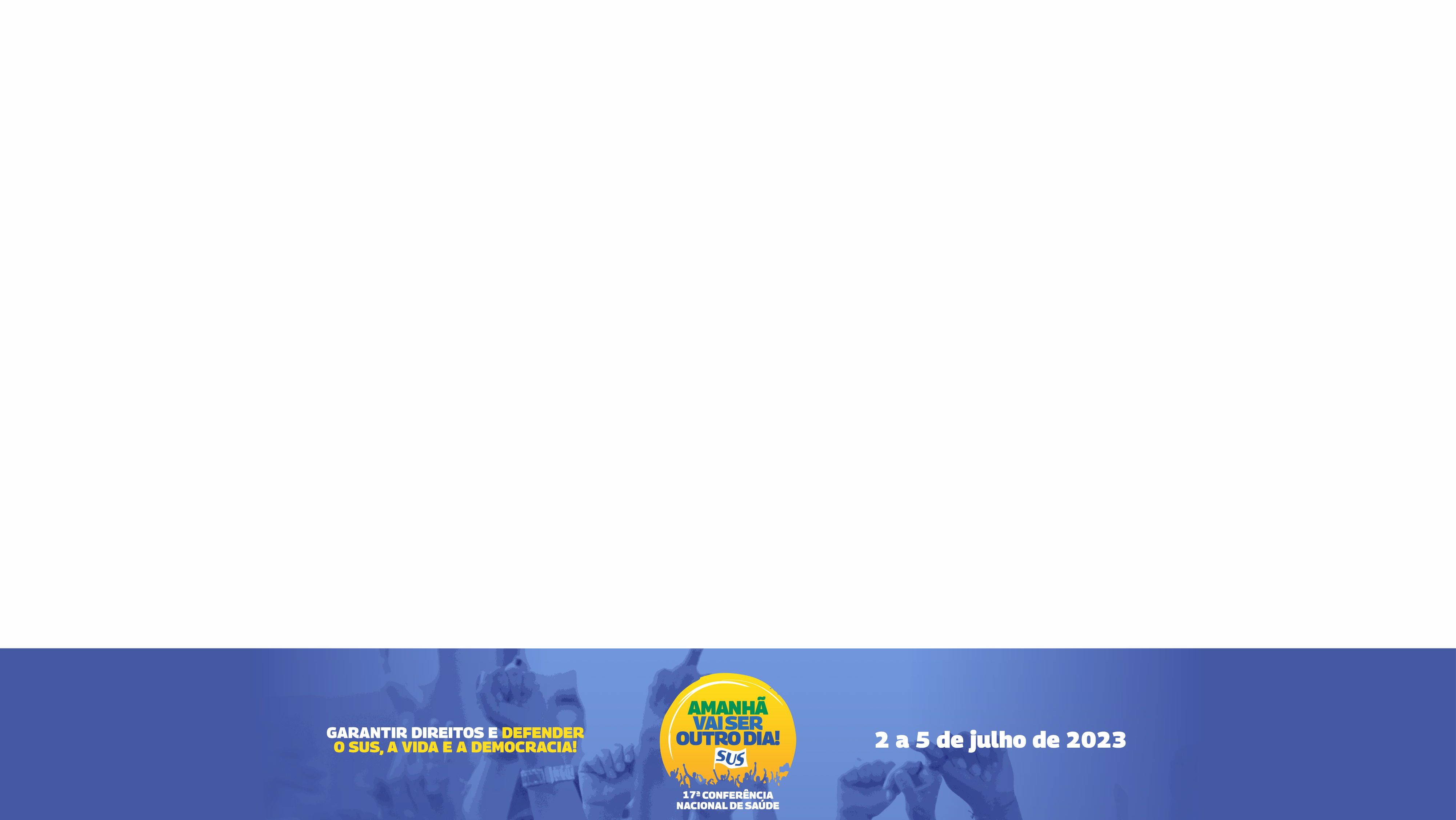 Da Programação
Atividades que proporcionem ampla participação das pessoas, tais como, mesas redondas, painéis de discussões temáticas 
Atividades que proporcionem o diálogo com necessidades locais de saúde e a diversidade dos vários grupos populacionais
Espaços de reflexão e mais informações para a definição de diretrizes e propostas, a serem tratadas nas instâncias deliberativas como os grupos de trabalho e as plenárias finais.
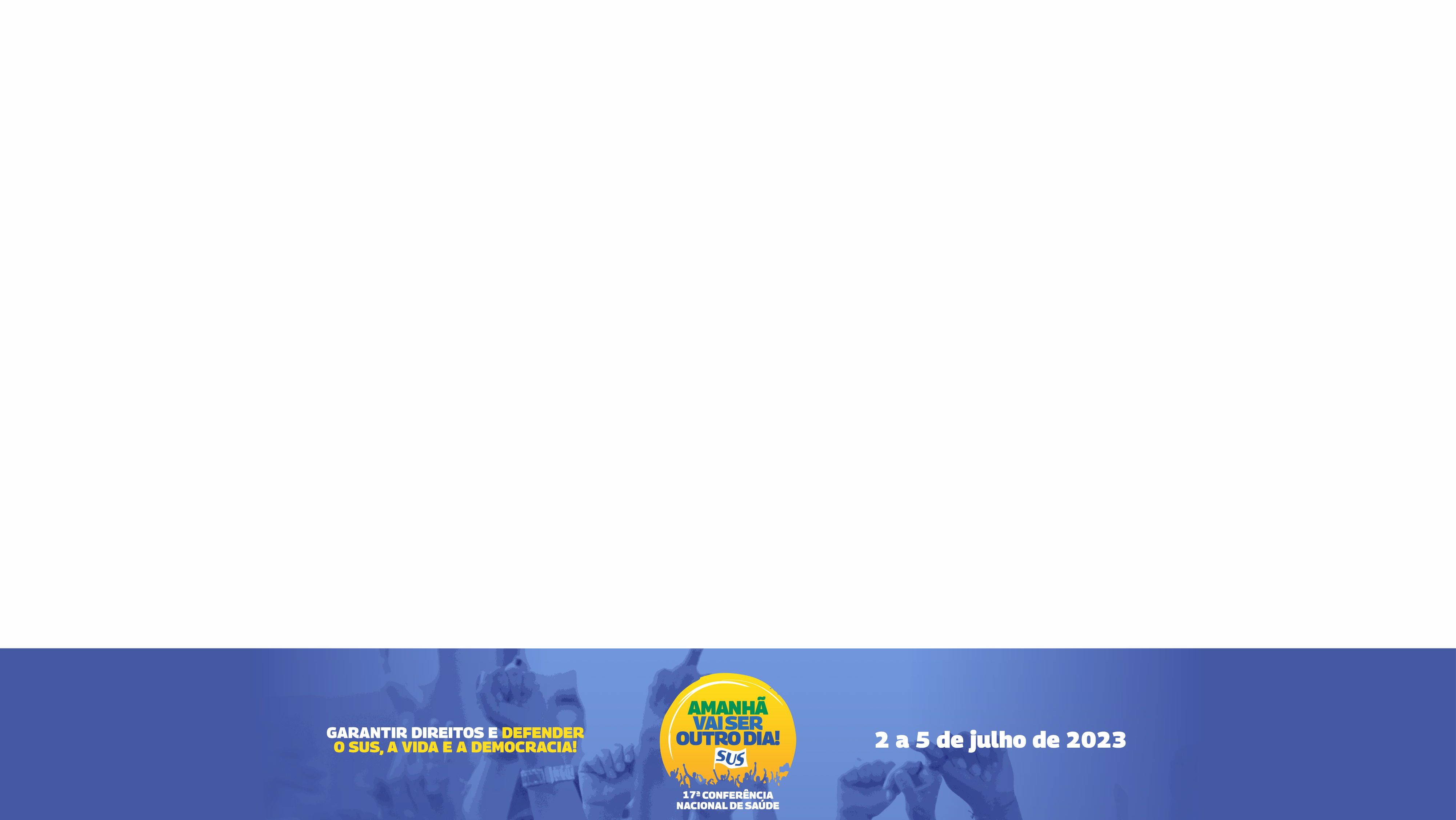 Dos Debates e Formulação de Propostas
Os eixos temáticos definidos no Regimento da 17ª CNS, são acompanhados das seguintes ementas e perguntas reflexivas
III - Garantir direitos e defender o SUS, a vida e a democracia: 
Ementa: O SUS como expressão do direito humano à saúde, a participação social para a transformação e o Controle Social como pilar estruturante ao SUS, afirmando a saúde como direito constitucional. 
Perguntas Reflexivas: Quais as ações necessárias para garantir os direitos conquistados desde o processo de redemocratização no país? 

IV - Amanhã vai ser outro dia para todas as pessoas: 
Ementa: Reafirmação da necessidade da luta contra a desigualdade social e as perspectivas para uma outra sociedade, garantindo o SUS de caráter universal, integral, público e de acesso gratuito que atua na promoção, proteção e recuperação da saúde e de um programa de desenvolvimento para a soberania nacional, com a definição de uma agenda estratégica as prioridades no processo de reconstrução nacional. 
Perguntas Reflexivas: Como tem sido a sua participação na garantia do direito à saúde? O que fazer para aumentar em qualidade e quantidade a participação social nos espaços instituídos (conselhos, conferências e seus afins)?
I - O Brasil que temos. O Brasil que queremos
Ementa: Análise do cenário social, econômico, político, sanitário de 2019 a 2022, quando da elaboração do Documento Orientador da 17ª CNS e as reivindicações, a partir de 2023, com base no acúmulo dos debates e deliberações do Conselho Nacional de Saúde; respeito às deliberações da 16ª Conferência Nacional de Saúde (8ª+8). 
Perguntas Reflexivas: Em quais situações do dia a dia podemos perceber o respeito à vontade popular? Como é possível perceber isso no dia a dia da vida das pessoas, em seus territórios? Podemos afirmar que quando a vontade popular é desrespeitada os direitos à saúde são reduzidos? 

II - O papel do controle social e dos movimentos sociais para salvar vidas: 
Ementa: Olhar destacado para o processo da sindemia da Covid19, contextualizando esse período, e o papel fundamental e estratégico do controle social, movimentos sociais e sindicais e lideranças locais para salvar vidas e resistir a tantos ataques à democracia, à saúde e ao trabalho. 
Perguntas Reflexivas: Como assegurar a participação ativa da comunidade na elaboração e execução das ações de saúde no seu território? Quais os desafios para o controle social do SUS?
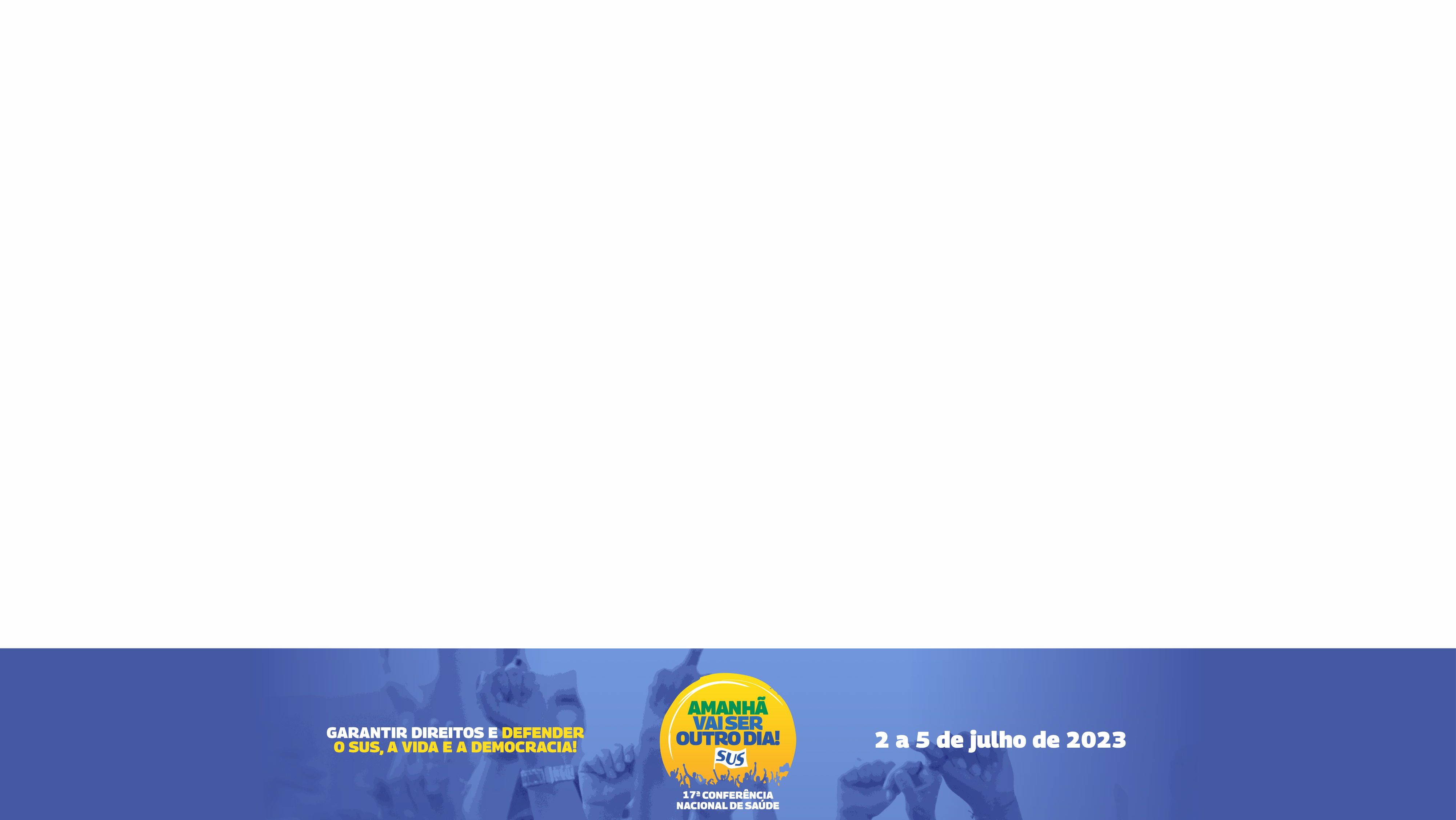 Dos Debates e Formulação de Propostas
Numa construção que começa pela base, nos territórios onde as pessoas vivem e trabalham, para garantir a vida e a saúde do povo, os debates em torno dos eixos temáticos e a avaliação da situação de saúde, nos âmbitos local, regional, estadual, do Distrito Federal e nacional, permitirão a aprovação de diretrizes e propostas a serem incorporadas na elaboração:
dos Planos Plurianuais de Saúde, Nacional, Estaduais e do Distrito Federal (2024-2027) 
dos Planos de Saúde Nacional, Estaduais e do Distrito Federal (2024-2027), 
para a revisão dos Planos Municipais de Saúde, elaborados para os anos de 2022 a 2025
Os debates terão como apoio: 
I - O Documento Orientador da 17ª CNS, elaborado pelo Conselho Nacional de Saúde, que contribui para a análise da situação de saúde e as relações sociais, políticas e econômicas que são determinantes para as discussões e deliberações sobre a garantia de direitos sociais, a defesa do SUS, da vida e da democracia 
II - Os Relatórios Consolidados da Etapa Municipal e das Regiões do Distrito Federal, nas conferências estaduais
III - Os Relatórios das Conferências Livres, desde que incorporadas no processo 
IV - Outros textos e documentos relacionados ao tema e objetivos da 17ª CNS, considerados pertinentes às realidades locais.
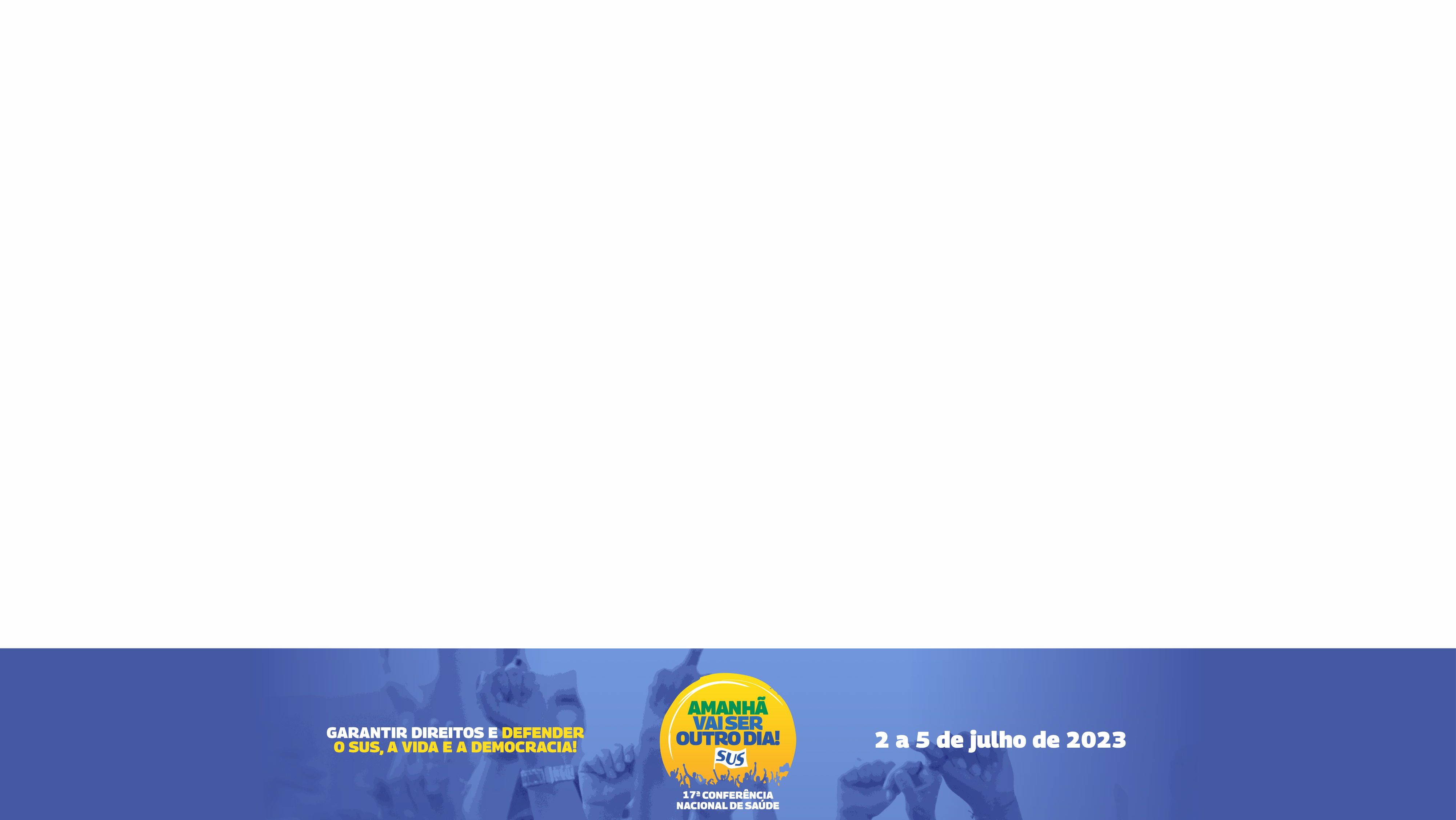 Dos Regulamentos das Conferências
A realização das conferências deve ser acompanhada da elaboração de seus respectivos regulamentos que estabelecem as regras para:

I - O processo de debate e de votação das diretrizes e propostas nos grupos de trabalho e na plenária final deliberativa; 
II - A definição do percentual mínimo de votos favoráveis para que as diretrizes e propostas sejam consideradas aprovadas nos grupos de trabalho para seguirem para a plenária final deliberativa
III - A definição do percentual mínimo de votos favoráveis para que as diretrizes e propostas sejam consideradas aprovadas na plenária final deliberativa e sejam incorporadas no Relatório Final da respectiva conferência 
IV - As regras para a apresentação de propostas novas
Comissões de relatoria 
atribuições de analisar as diretrizes e propostas aprovadas nos grupos de trabalho e sistematizar esses resultados para serem levados para apreciação e votação na Plenária Final 
suporte para a Coordenação dos Grupos de Trabalho e da Plenária Final Deliberativa, no que tange a: 
I - Apresentar as propostas que obtiveram concordância dos grupos de trabalho; 
II - Identificar as propostas conflitantes que precisam ser apreciadas uma em contraposição à outra; 
III - Identificar as propostas de supressão; 
IV - Analisar a pertinência, e encaminhar as propostas novas para apreciação da plenária final deliberativa
V - Consolidar os Relatórios da respectiva Etapa 
VI - Elaborar o Relatório Final da respectiva
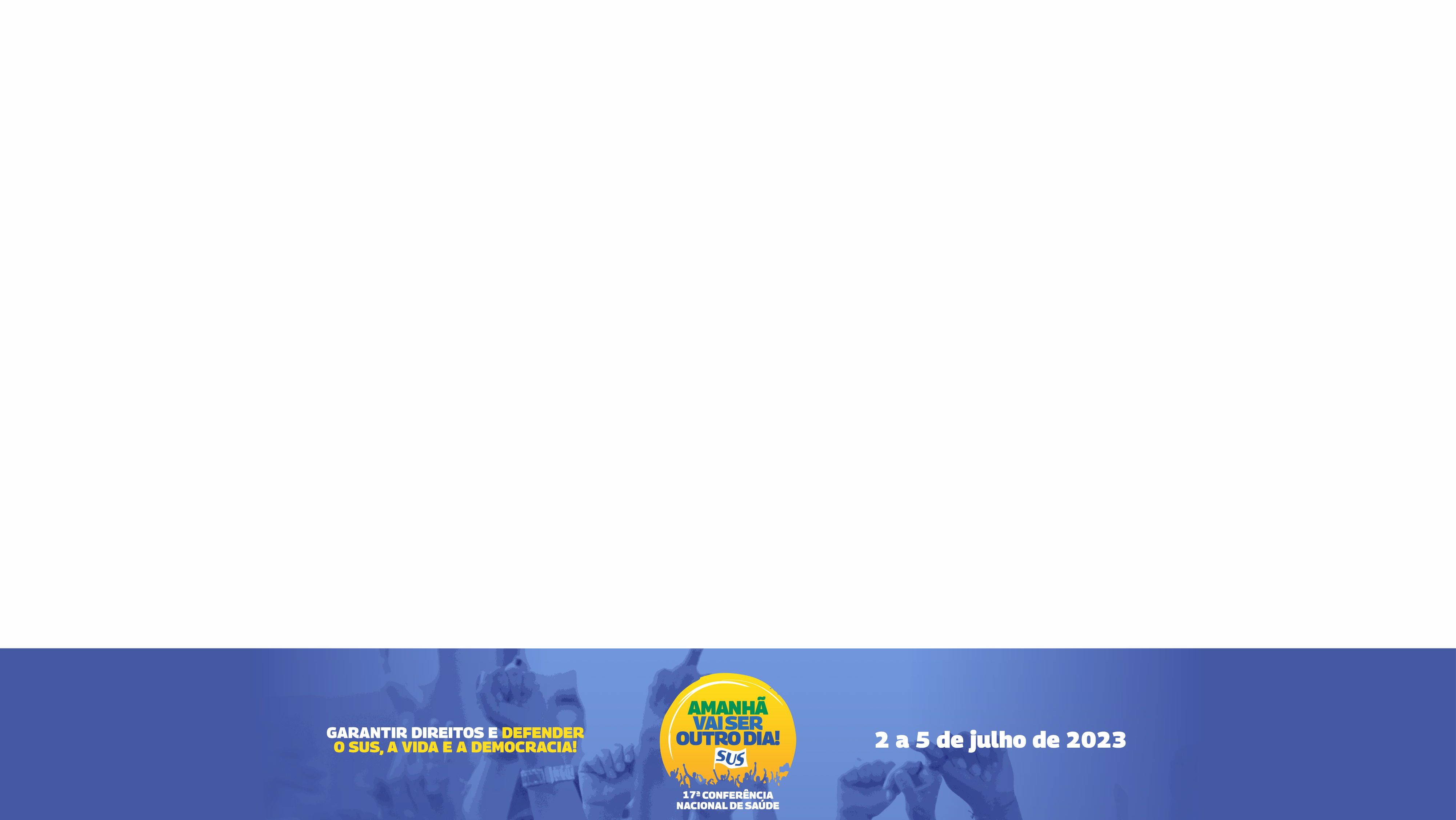 Das diretrizes e propostas aprovadas e dos relatórios finais
Conferências Municipais e das Regiões Administrativas do Distrito Federal 
Devem enviar seus Relatórios Finais para a etapa seguinte até o final do mês de abril de 2023
Relatórios Finais - contendo as diretrizes e propostas que incidirão sobre as políticas de saúde nas esferas Estadual, do Distrito Federal e Nacional. 
O número de Diretrizes e de Propostas contido nos relatórios será definido pela Etapa Estadual e do DF
As diretrizes e propostas que incidirão na esfera municipal devem ser remetidas aos respectivos conselhos municipais de saúde como subsídios para: 
I - A elaboração do Plano de Ação, com vistas a 	incorporar o conceito do Direito à Saúde no debate 	público, de forma a ampliar a defesa do SUS no 	respectivo território; e 
II - A revisão dos Planos Municipais de Saúde, elaborados para os anos de 2022 a 2025.
Conferências Estaduais e do Distrito Federal 
Devem enviar seus Relatórios Finais para a etapa nacional em até 10 dias (dez dias) após a sua realização
Relatórios Finais - contendo as diretrizes e propostas que incidirão sobre as políticas de saúde na esfera nacional
Os Relatórios Finais devem conter (01) Diretriz para cada um dos (04) eixos temáticos e até (05) Propostas por Diretriz
As diretrizes e propostas que incidirão na esfera estadual e do DF devem ser remetidas aos respectivos conselhos de saúde como subsídios para: 
I - A elaboração do Plano de Ação, com vistas a 	incorporar o conceito do Direito à Saúde no 	debate 	público, de forma a ampliar a defesa do 	SUS 	no respectivo território; e II - Serem incorporadas na elaboração dos Planos Plurianuais de Saúde Estaduais e do Distrito Federal (2024-2027) e dos Planos de Saúde Estaduais e do Distrito Federal (2024-2027)
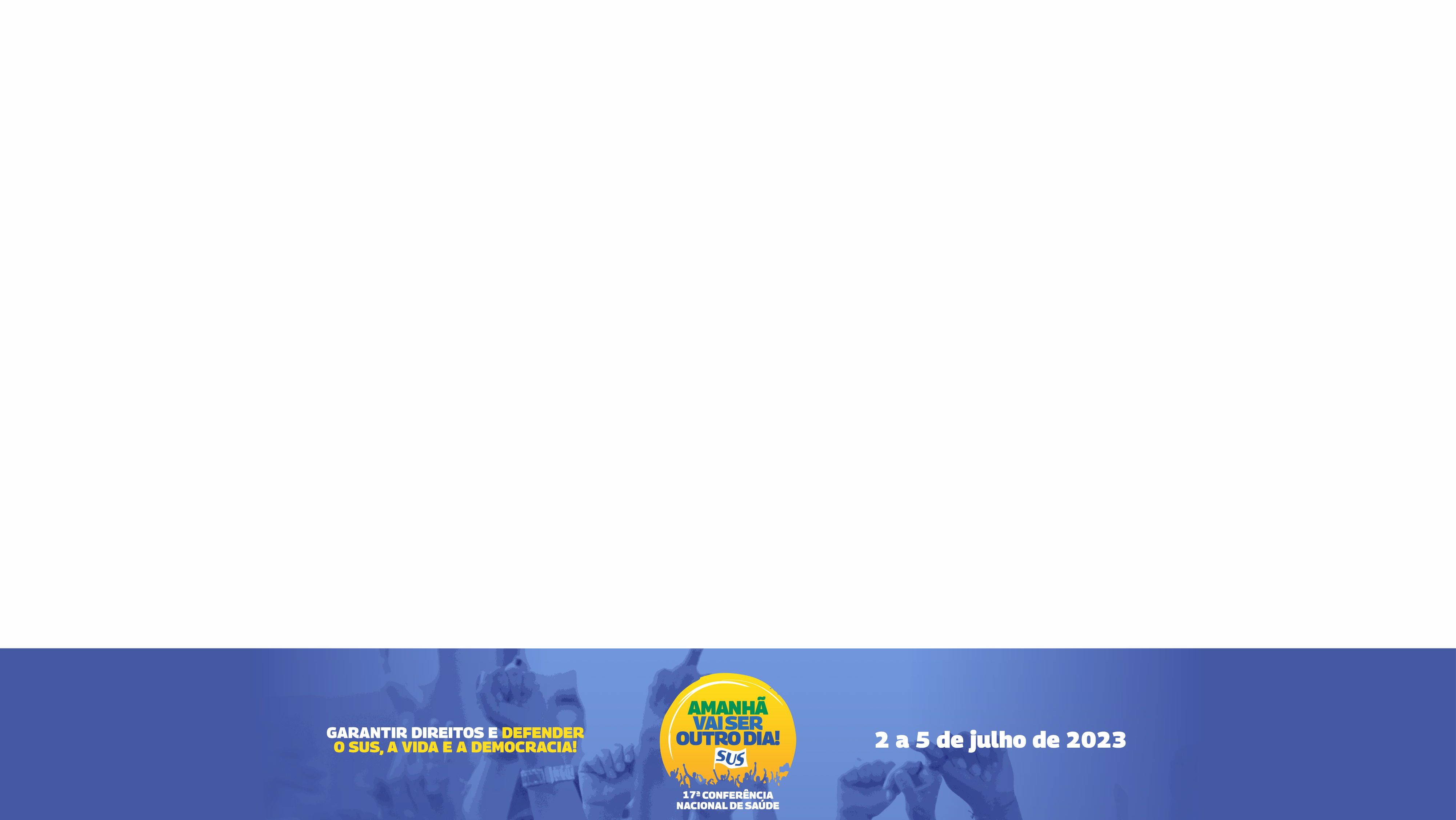 Da elaboração dos Planos de Ação
Cada uma das etapas da Conferência deve elaborar um Plano de Ação relativo à sua esfera de competência, com vistas a contribuir com a conscientização sobre o direito à saúde e à sua disseminação para o conjunto da população de seu território, objetivando a ampliação do debate sobre a defesa do SUS na sociedade. 
Objetivo de cada Plano de Ação - construir uma mobilização permanente das forças da sociedade, que parta do monitoramento das deliberações das etapas da 17ª CNS, para garantia de direitos sociais e democratização do Estado, em especial, as que incidem sobre o setor saúde. 
Os Planos de Ação podem ser viabilizados por meio de campanhas, fóruns e processos formativos, entre outros que contemplem estratégias no sentido de manter permanentes os esforços de mobilização dos movimentos sociais em defesa do SUS e em apoio à participação social na saúde. 
Sugere-se que os conselhos de saúde busquem a previsão orçamentária para o desenvolvimento de seus respectivos Planos de Ação com a sua inclusão na Programação Anual de Saúde, no Plano Municipal, Estadual e Nacional de Saúde, de acordo com o Art. 44 da Lei Complementar nº 141/2012
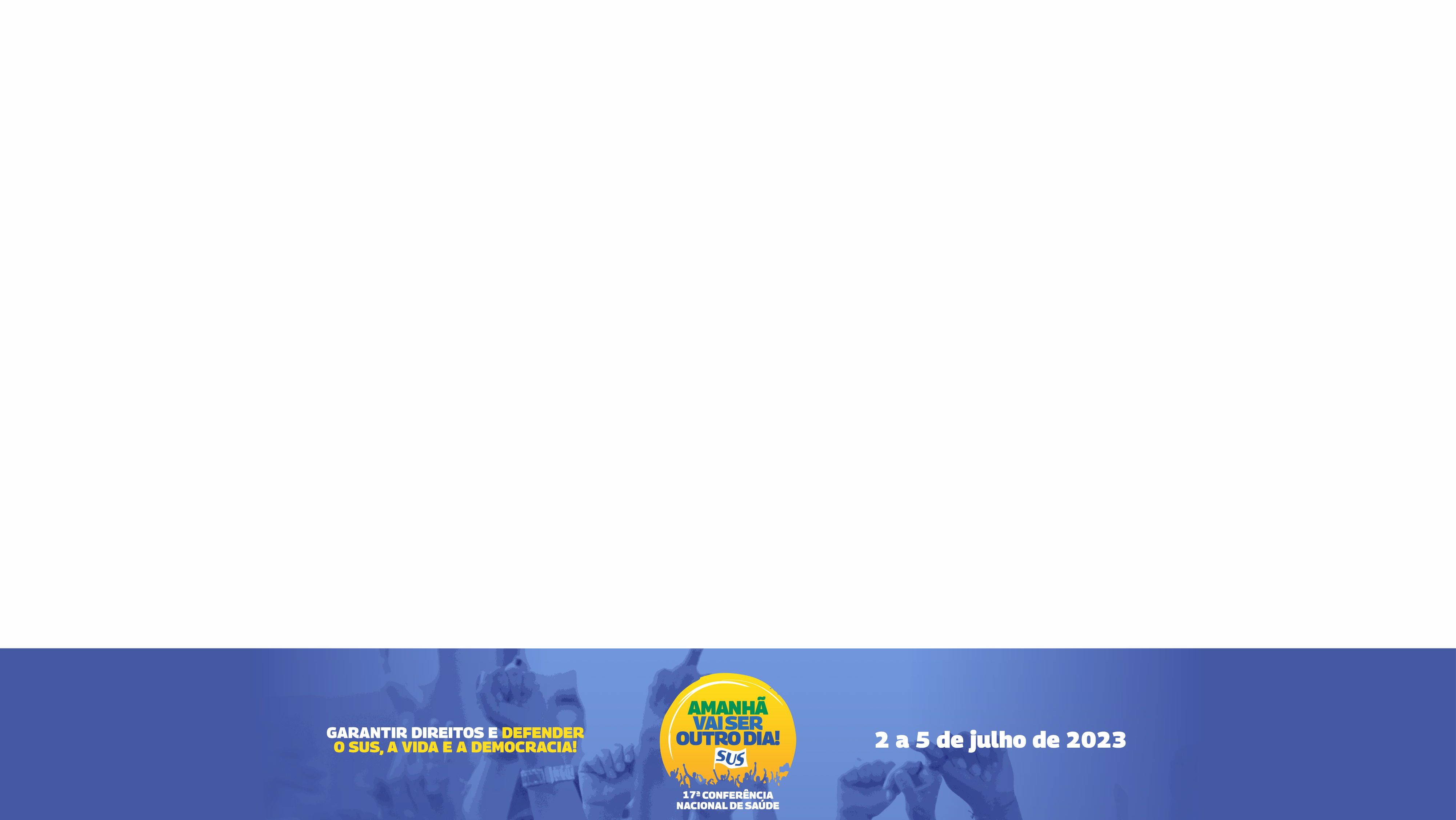 Do processo de monitoramento das diretrizes e propostas
Os Conselhos de Saúde responsáveis pela realização das etapas Municipal, Estadual, do Distrito Federal e Nacional devem estabelecer um processo de monitoramento das diretrizes e propostas aprovadas que incidirão sobre as políticas de saúde nas respectivas esferas. 

O monitoramento do cumprimento ou do descumprimento das diretrizes e propostas aprovadas na Conferência envolve a construção de instrumentos públicos que auxiliem o Conselho de Saúde a preparar suas avaliações sobre as Programações Anuais de Saúde, os Relatórios Quadrimestrais e Relatório Anual de Gestão, bem como a divulgação para a sociedade. 

Sugere-se que essas ações contem com suporte financeiro e orçamentário posto no Art. 44, da Lei Complementar nº 141/2012.
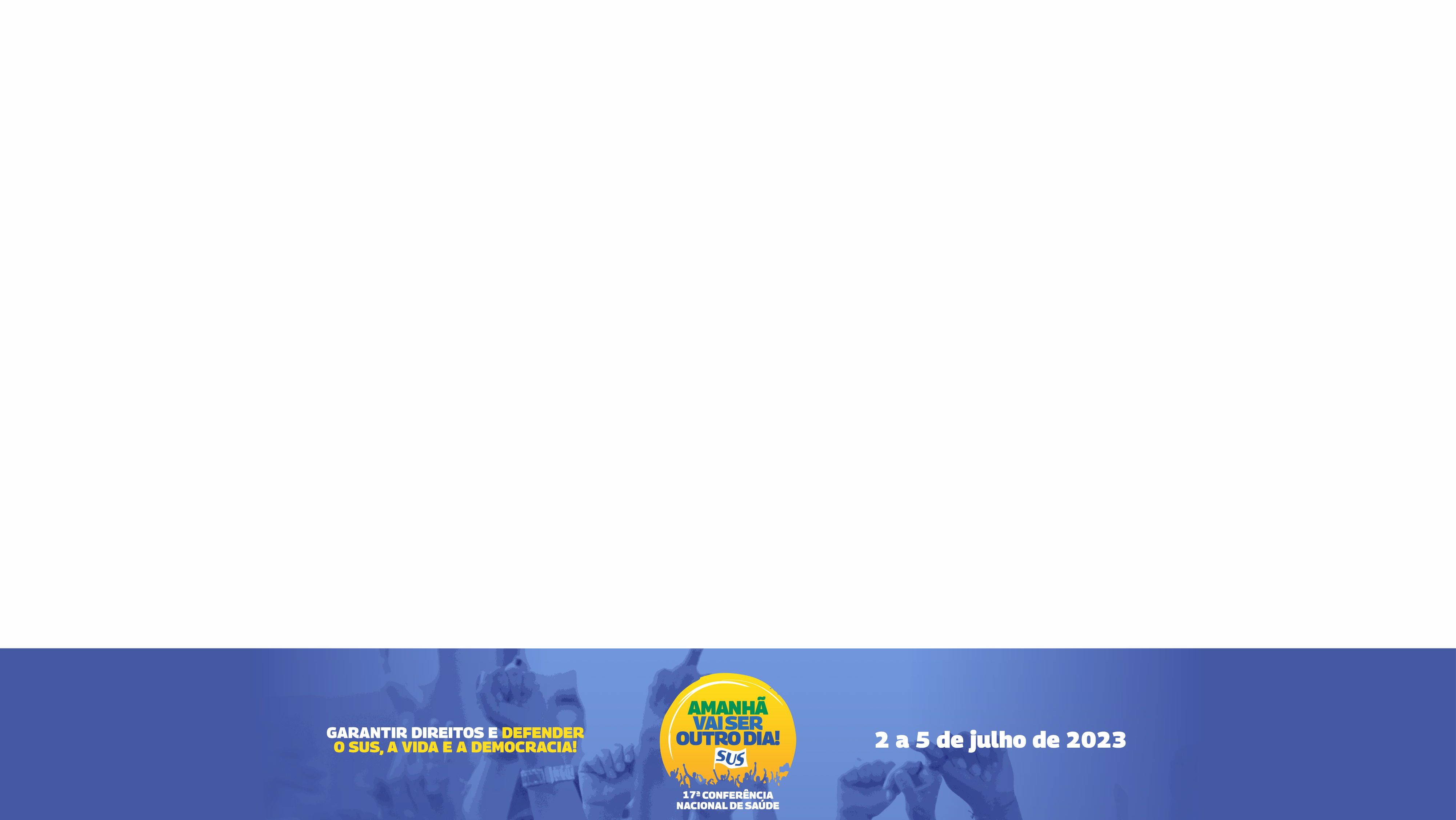 Da acessibilidade e da alimentação nas conferências
Todas as etapas da 17ª CNS devem assegurar a acessibilidade, por meio da implementação dos aspectos arquitetônicos, atitudinais, programáticos e comunicacionais que sejam livres de barreiras que dificultem ou impeçam a ampla participação de todas as pessoas com deficiência. 

Recomenda-se que as conferências observem os parâmetros da Portaria nº 1274, de 07 de julho 2016, que trata ações de Promoção da Alimentação Adequada e Saudável nos Ambientes de Trabalho e do Guia para elaboração de alimentação saudável em eventos (CAISAN/CGAN), incluindo a observação das restrições alimentares decorrentes de alergias, intolerâncias e hábitos alimentares relacionados à religiosidade.
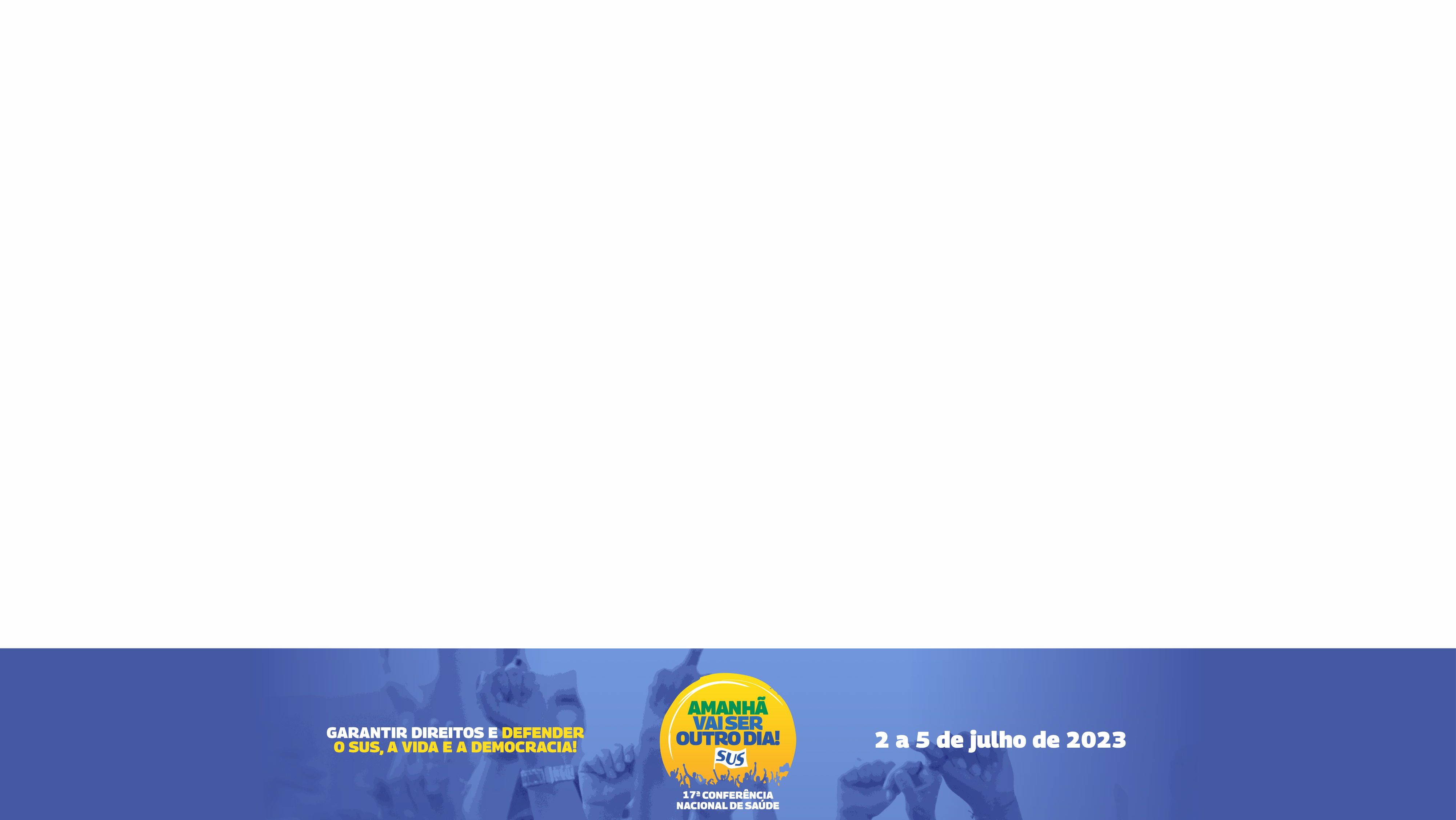 Do fortalecimento da participação e controle social no SUS
A fim de contribuir com o fortalecimento do controle social do SUS, em todo país, estimula-se que: 
As Conferências 
atendam à “Avaliação da Participação Social na 17ª CNS”, sob a coordenação e diretrizes definidas pela Comissão Organizadora da Etapa Nacional da Conferência; 
reafirmem: a) A Resolução CNS nº 453, de 10 de maio de 2012, que indica que os Conselhos de Saúde devem ser presididos por pessoas eleitas entre seus membros; e b) A criação de conselhos gestores, em todas as unidades de saúde do SUS.
Os Conselhos de Saúde
atualizem seus dados no Sistema de Acompanhamento dos Conselhos de Saúde (SIACS)
criem Comissões Intersetoriais de apoio ao desenvolvimento de suas funções e para dar respostas às suas demandas cotidianas ou reforcem as já existentes. A composição e o papel das comissões do Conselho Nacional de Saúde podem contribuir com esse objetivo.